Why the Restored Gospel?
“For Behold, this life is the time for men to prepare to meet God…”
Table of Contents
Eternal Life
Kingdom of God
Changed Heart
From Death unto Life
Authority
The Church
The Great Commission
Falling Away
Open Cannon of Scripture
Restored Gospel
Warning Voice
The Kingdom on Earth
Restored Church
Zion
Isaiah 29:13-14(KJV)
13 Wherefore the Lord said, Forasmuch as this people draw near me with their mouth, and with their lips do honour me, but have removed their heart far from me, and their fear toward me is taught by the precept of men: 14 Therefore, behold, I will proceed to do a marvellous work among this people, even a marvellous work and a wonder: for the wisdom of their wise men shall perish, and the understanding of their prudent men shall be hid…
[Speaker Notes: People confess the Lord, but their hearts are removed from Him.
In other words, they do not KNOW Him]
Marvelous Work and a Wonder
[Speaker Notes: The Marvelous Work and Wonder is to prepare us to know God.]
Eternal Life
This is Life Eternal, to Know the True and Living God
Romans 10:9-10 (KJV)
9 That if thou shalt confess with thy mouth the Lord Jesus, and shalt believe in thine heart that God hath raised him from the dead, thou shalt be saved. 10 For with the heart man believeth unto righteousness; and with the mouth confession is made unto salvation.
Luke 23:42-43 (KJV)
42 And he said unto Jesus, Lord, remember me when thou comest into thy kingdom. 43 And Jesus said unto him, Verily I say unto thee, To day shalt thou be with me in paradise.
John 20:17 (KJV)
Jesus saith unto her, Touch me not; for I am not yet ascended to my Father: but go to my brethren, and say unto them, I ascend unto my Father, and your Father; and to my God, and your God.
Where does the Father dwell?
[Speaker Notes: Matthew 6:9 (KJV) After this manner therefore pray ye: Our Father which art IN heaven, Hallowed by thy name.
Deuteronomy 4:39 (KJV)  Know therefore this day, and consider it in thine heart, that the LORD he is God in heaven above, and upon the earth beneath: there is none else.
2 Chronicles 20:6 (KJV)  And said, O LORD God of our fathers, art not thou God in heaven? and rulest not thou over all the kingdoms of the heathen? and in thine hand is there not power and might, so that none is able to withstand thee?
Psalms 14:2 (KJV)  The LORD looked down from heaven upon the children of men, to see if there were any that did understand, and seek God.]
Do These Scripture Conflict?
Luke 23:43 (KJV)
John 20:17 (KJV)
And Jesus said unto him, Verily I say unto thee, To day shalt thou be with me in paradise.
Touch me not; for I am not yet ascended to my Father
Paradise and Heaven are not the same place
[Speaker Notes: The scriptures state that God dwells in Heaven and yet Jesus had not ascended to His Father even though He told the thief that they would be in paradise that same day.
Deuteronomy 4:39 (KJV)  Know therefore this day, and consider it in thine heart, that the LORD he is God in heaven above, and upon the earth beneath: there is none else.
2 Chronicles 20:6 (KJV)  And said, O LORD God of our fathers, art not thou God in heaven? and rulest not thou over all the kingdoms of the heathen? and in thine hand is there not power and might, so that none is able to withstand thee?
Psalms 14:2 (KJV)  The LORD looked down from heaven upon the children of men, to see if there were any that did understand, and seek God.]
Confess and Believe
A Personal Relationship
10:9 That if thou shalt confess with thy mouth the Lord Jesus, and shalt believe in thine heart that God hath raised him from the dead, thou shalt be saved. [Romans 10:9]
17:3 And this is life eternal, that they might know thee the only true God, and Jesus Christ, whom thou hast sent. [John 17:3]
[Speaker Notes: While confession with our mouth and belief in our heart are enough for salvation.  Eternal Life with God in the Kingdom of Heaven requires more.  
It requires a personal relationship with the Father and the Son.
To know Him, we must enter His Kingdom.]
Matthew 7:21-23 (KJV)
21 Not every one that saith unto me, Lord, Lord, shall enter into the kingdom of heaven; but he that doeth the will of my Father which is in heaven. 22 Many will say to me in that day, Lord, Lord, have we not prophesied in thy name? and in thy name have cast out devils? and in thy name done many wonderful works? 23 And then will I profess unto them, I never knew you: depart from me, ye that work iniquity.
1 John 2:1-5 (KJV)
3 And hereby we do know that we know him, if we keep his commandments.
[Speaker Notes: Scriptures to Remember
Romans 10:9
John 17:3
1 John 2:1-5

Questions
What is required for salvation?
What is required for eternal life?
How do we know if we know Him?]
Kingdom of God
Luke 4:43 And He said unto them, I must preach the kingdom of God to other cities also: for therefore am I sent.
John 3:1-8 (KJV)
3:1 There was a man of the Pharisees, named Nicodemus, a ruler of the Jews: 3:2 The same came to Jesus by night, and said unto him, Rabbi, we know that thou art a teacher come from God: for no man can do these miracles that thou doest, except God be with him. 3:3 Jesus answered and said unto him, Verily, verily, I say unto thee, Except a man be born again, he cannot see the kingdom of God. 3:4 Nicodemus saith unto him, How can a man be born when he is old? can he enter the second time into his mother's womb, and be born? 3:5 Jesus answered, Verily, verily, I say unto thee, Except a man be born of water and of the Spirit, he cannot enter into the kingdom of God. 3:6 That which is born of the flesh is flesh; and that which is born of the Spirit is spirit. 3:7 Marvel not that I said unto thee, Ye must be born again. 3:8 The wind bloweth where it listeth, and thou hearest the sound thereof, but canst not tell whence it cometh, and whither it goeth: so is every one that is born of the Spirit.
[Speaker Notes: Jesus taught that we cannot see or enter into the Kingdom without being born again of the water and the Spirit
Jesus was sent to preach the Kingdom of God [Luke 4:43, Luke 8:1]
Jesus called others to preach the Kingdom of God also [Luke 9:1-2, 6; 10:1, 8-9]
Jesus taught them to pray for the Kingdom [Luke 11:1-2]
Jesus taught them to seek for the Kingdom [Luke 12:34-35]
Jesus taught the Kingdom for 40 days and nights after His resurrection [Acts 1:1-3]
The priesthood continued to preach on the Kingdom [Acts 8:14; 14:21-23; 28:30-31]]
Repent for the Kingdom is Nigh at Hand
Jesus was sent to preach the Kingdom of God [Luke 4:43, Luke 8:1]
Jesus called others to preach the Kingdom of God also [Luke 9:1-2, 6; 10:1, 8-9]
Jesus taught them to pray for the Kingdom [Luke 11:1-2]
Jesus taught them to seek for the Kingdom [Luke 12:34-35]
Jesus taught the Kingdom for 40 days and nights after His resurrection [Acts 1:1-3]
The priesthood continued to preach on the Kingdom [Acts 8:14; 14:21-23; 28:30-31]
Acts 8:12 (KJV)
8:12 But when they believed Philip preaching the things concerning the kingdom of God, and the name of Jesus Christ, they were baptized, both men and women.
Acts 2:37-38 (KJV)
2:37 Now when they heard this, they were pricked in their heart, and said unto Peter and to the rest of the apostles, Men and brethren, what shall we do? 2:38 Then Peter said unto them, Repent, and be baptized every one of you in the name of Jesus Christ for the remission of sins, and ye shall receive the gift of the Holy Ghost.
Acts 8:14-17 (KJV)
8:14 Now when the apostles which were at Jerusalem heard that Samaria had received the word of God, they sent unto them Peter and John: 8:15 Who, when they were come down, prayed for them, that they might receive the Holy Ghost: 8:16 (For as yet he was fallen upon none of them: only they were baptized in the name of the Lord Jesus.) 8:17 Then laid they their hands on them, and they received the Holy Ghost.
Acts 19:5-6 (KJV)
19:5 When they heard this, they were baptized in the name of the Lord Jesus. 19:6 And when Paul had laid his hands upon them, the Holy Ghost came on them; and they spake with tongues, and prophesied.
Mark 12:28-34 (KJV)
28 And one of the scribes came…and perceiving that he had answered them well, asked him, Which is the first commandment of all? 29 And Jesus answered him, The first of all the commandments is, Hear, O Israel; The Lord our God is one Lord: 30 And thou shalt love the Lord thy God with all thy heart, and with all thy soul, and with all thy mind, and with all thy strength: this is the first commandment. 31 And the second is like, namely this, Thou shalt love thy neighbour as thyself. There is none other commandment greater than these. 32 And the scribe said unto him, Well, Master, thou hast said the truth: for there is one God; and there is none other but he: 33 And to love him with all the heart, and with all the understanding, and with all the soul, and with all the strength, and to love his neighbour as himself, is more than all whole burnt offerings and sacrifices. 34 And when Jesus saw that he answered discreetly, he said unto him, Thou art not far from the kingdom of God. And no man after that durst ask him any question.
[Speaker Notes: The Law of the Kingdom is Love
God asks us to become as little children [Mark 10:14-15]
Matthew, chapters 5-7, teach us how to live in the Kingdom]
[Speaker Notes: Scriptures to Remember
Luke 12:34-35
Luke 4:43
John 3:-8
Mark 12:28-34

Questions
Why did Jesus come to earth? What did He live for?
How do we see and enter into the Kingdom?
What did Jesus tell the twelve and the seventy to teach?
What is the law of God’s Kingdom?]
Changed Heart
Ezekiel 18:31 Cast away from you all your transgressions whereby ye have transgressed; and make you a new heart and a new spirit.
[Speaker Notes: Matthew 13:44-46 (KJV) The Kingdom of Heaven is like unto a treasure hid in a field and a pearl of great price.  We are asked to sell all that we have, and follow the Lord Jesus Christ
Luke 9:57-62 (KJV) No man, having put his hand to the plough, and looking back, is fit for the kingdom of God.
Leviticus 20:7 (KJV) Sanctify yourselves therefore, and be ye holy: for I am the Lord your God.
1 Peter 1:15-16 (KJV) But as he which hath called you is holy, so be ye holy in all manner of conversation; because it is written, Be ye holy; for I am holy.]
1 Corinthians 6:9-11 (KJV)
9 Know ye not that the unrighteous shall not inherit the kingdom of God?... 11 And such were some of you: but ye are washed, but ye are sanctified, but ye are justified in the name of the Lord Jesus, and by the Spirit of our God.
Ezekiel 36:26-27 (KJV)
26 A new heart also will I give you, and a new spirit will I put within you; and I will take away the stony heart out of your flesh, and I will give you a heart of flesh. 27 And I will put my Spirit within you and cause you to walk in my statutes, and ye shall keep my judgments and do them.
Romans 6:1-15 (KJV)
1:1 What shall we say then? Shall we continue in sin, that grace may abound? 1:2 God forbid. How shall we, that are dead to sin, live any longer therein? 1:3 Know ye not, that so many of us as were baptized into Jesus Christ were baptized into his death? 1:4 Therefore we are buried with him by baptism into death: that like as Christ was raised up from the dead by the glory of the Father, even so we also should walk in newness of life… 1:6 Knowing this, that our old man is crucified with him, that the body of sin might be destroyed, that henceforth we should not serve sin. 1:7 For he that is dead is freed from sin… 1:14 For sin shall not have dominion over you: for ye are not under the law, but under grace. 1:15 What then? shall we sin, because we are not under the law, but under grace? God forbid.
[Speaker Notes: We are to walk in a newness of life
Romans 8:12 Therefore, brethren, we are debtors, not to the flesh, to live after the flesh. 3:13 For if ye live after the flesh, ye shall die: but if ye through the Spirit do mortify the deeds of the body, ye shall live.]
Galatians 5:1, 16-25 (KJV)
1 Stand fast therefore in the liberty wherewith Christ hath made us free, and be not entangled again with the yoke of bondage… 16 This I say then, Walk in the Spirit, and ye shall not fulfill the lust of the flesh. 17 For the flesh lusteth against the Spirit, and the Spirit against the flesh: and these are contrary the one to the other: so that ye cannot do the things that ye would. 18 But if ye be led of the Spirit, ye are not under the law. 19 Now the works of the flesh are manifest, which are these; Adultery, fornication, uncleanness, lasciviousness, 20 Idolatry, witchcraft, hatred, variance, emulations, wrath, strife, seditions, heresies, 21 Envyings, murders, drunkenness, revellings, and such like: of the which I tell you before, as I have also told you in time past, that they which do such things shall not inherit the kingdom of God. 22 But the fruit of the Spirit is love, joy, peace, longsuffering, gentleness, goodness, faith, 23 Meekness, temperance: against such there is no law. 24 And they that are Christ's have crucified the flesh with the affections and lusts. 25 If we live in the Spirit, let us also walk in the Spirit.
[Speaker Notes: We are to walk in a newness of life
Romans 8:12 Therefore, brethren, we are debtors, not to the flesh, to live after the flesh. 3:13 For if ye live after the flesh, ye shall die: but if ye through the Spirit do mortify the deeds of the body, ye shall live.]
2 Corinthians 5:14-15, 17 (KJV)
5:14 For the love of Christ constraineth us; because we thus judge, that if one died for all, then were all dead: 5:15 And that He died for all, that they which live should not henceforth live unto themselves, but unto Him which died for them, and rose again… 5:17 Therefore if any man be in Christ, he is a new creature: old things are passed away; behold, all things are become new.
[Speaker Notes: Colossians 3:12 Put on therefore, as the elect of God, holy and beloved, bowels of mercies, kindness, humbleness of mind, meekness, longsuffering; 3:13 Forbearing one another, and forgiving one another, if any man have a quarrel against any: even as Christ forgave you, so also do ye. 3:14 And above all these things put on charity, which is the bond of perfectness. 3:15 And let the peace of God rule in your hearts, to the which also ye are called in one body; and be ye thankful.]
[Speaker Notes: Scriptures to Remember
Leviticus 20:7 and 1 Peter 1:15-16
Romans 6:1-15
2 Corinthians 5:14-15, 17

Questions
What must we be to dwell with God?
What does baptism symbolize?
What is God wanting us to become?
Does a changed heart occur just at one moment in our life and then we are done?]
From Death unto Life
If a man die, shall he live again?
[Speaker Notes: Job 14:1-2, 10, 14 (KJV)
14:1 Man that is born of a woman is of few days, and full of trouble. 14:2 He cometh forth like a flower, and is cut down: he fleeth also as a shadow, and continueth not. 14:10 But man dieth, and wasteth away: yea, man giveth up the ghost, and where is he? 14:14 If a man die, shall he live again? all the days of my appointed time will I wait, till my change come. 

John 5:24 (KJV)
5:24 Verily, verily, I say unto you, He that heareth my word, and believeth on Him that sent me, hath everlasting life, and shall not come into condemnation; but is passed from death unto life.]
Job 19:23-27 (KJV)
19:23 Oh that my words were now written! oh that they were printed in a book! 19:24 That they were graven with an iron pen and lead in the rock for ever! 19:25 For I know that my Redeemer liveth, and that He shall stand at the latter day upon the earth: 19:26 And though after my skin worms destroy this body, yet in my flesh shall I see God: 19:27 Whom I shall see for myself, and mine eyes shall behold, and not another; though my reins be consumed within me.
John 11:25-26 (KJV)
11:25 Jesus said unto her, I am the resurrection, and the life; he that believeth in me, though he were dead, yet shall he live; 11:26 And whosoever liveth and believeth in me shall never die. Believest thou this?
[Speaker Notes: John 6:38-44 (KJV)
6:38 For I came down from heaven, not to do mine own will, but the will of Him that sent me. 6:39 And this is the Father's will which hath sent me, that of all which He hath given me I should lose nothing, but should raise it up again at the last day. 6:40 And this is the will of Him that sent me, that every one which seeth the Son, and believeth on Him, may have everlasting life: and I will raise him up at the last day.]
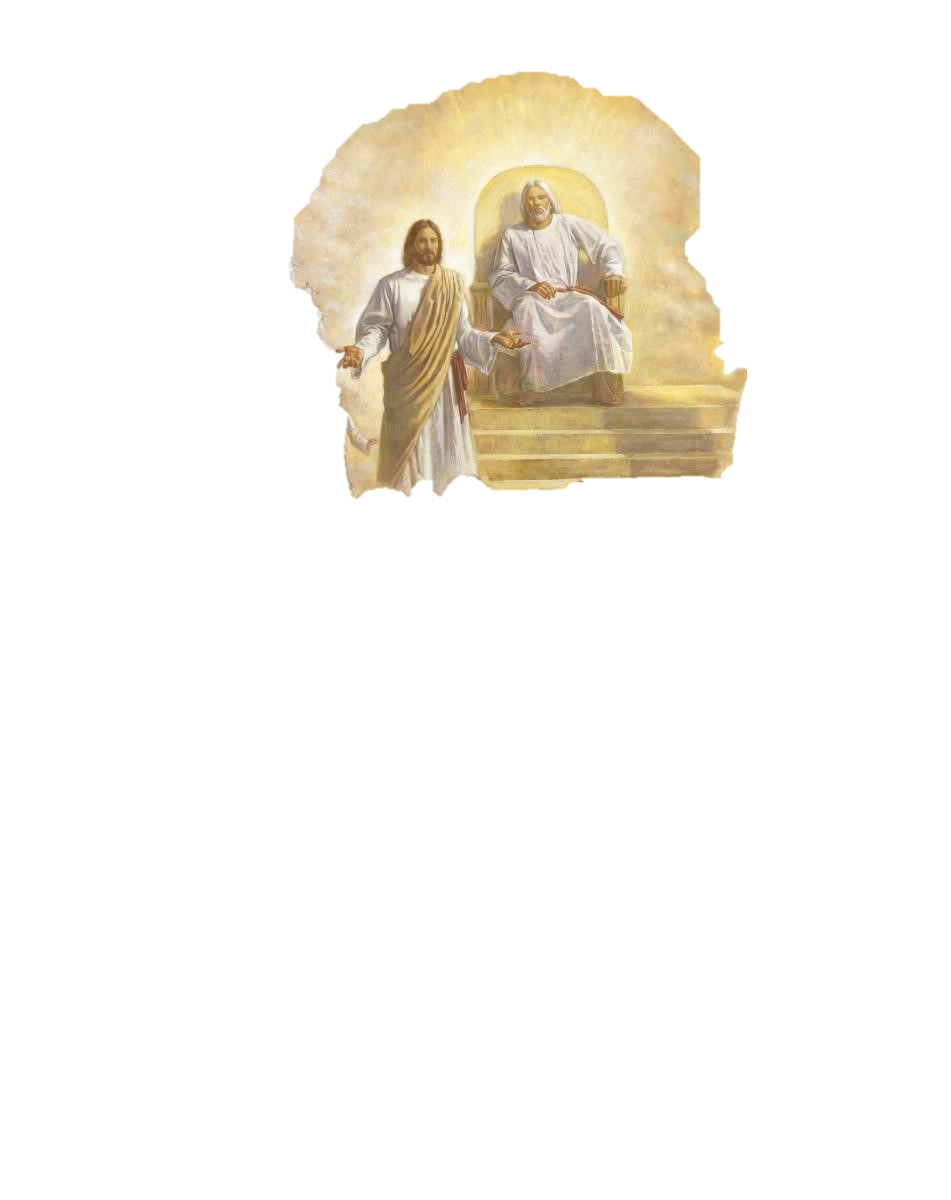 Hebrews 9:27 (KJV)
9:27 And as it is appointed unto men once to die, but after this the judgment:
Spirit
Ecclesiastes 12:7 (KJV)
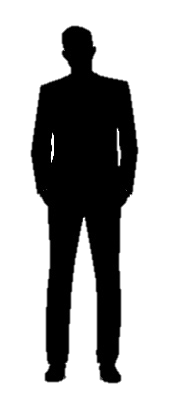 12:7 Then shall the dust return to the earth as it was: and the spirit shall return unto God who gave it.
Body
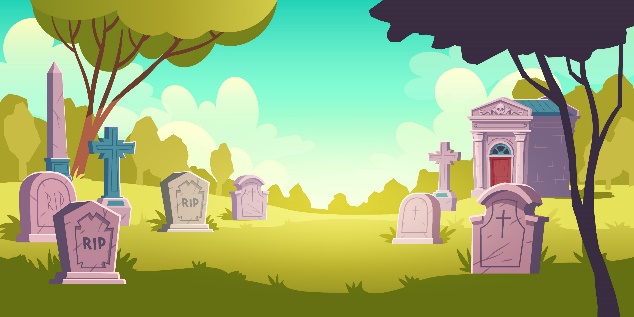 Luke 23:42-43 (KJV)
42 And he said unto Jesus, Lord, remember me when thou comest into thy kingdom. 43 And Jesus said unto him, Verily I say unto thee, To day shalt thou be with me in paradise.
Revelation 2:7 (KJV)
7 He that hath an ear, let him hear what the Spirit saith unto the churches; To him that overcometh will I give to eat of the tree of life, which is in the midst of the paradise of God.
Paradise
[Speaker Notes: 2 Corinthians 12:3-4 (KJV) 
3 And I knew such a man, (whether in the body, or out of the body, I cannot tell: God knoweth;) 4 How that he was caught up into paradise, and heard unspeakable words, which it is not lawful for a man to utter.]
Isaiah 24:22 (KJV)
22 And they shall be gathered together, as prisoners are gathered in the pit, and shall be shut up in the prison, and after many days shall they be visited.
1 Peter 3:18-20 (KJV)
18 For Christ also hath once suffered for sins, the just for the unjust, that he might bring us to God, being put to death in the flesh, but quickened by the Spirit: 19 By which also he went and preached unto the spirits in prison; 20 Which sometime were disobedient, when once the longsuffering of God waited in the days of Noah, while the ark was a preparing, wherein few, that is, eight souls were saved by water
[Speaker Notes: Genesis 7:43-45, 62-64 
7:43 And among all the workmanship of my hands there has not been so great wickedness as among thy brethren; but, behold, their sins shall be upon the heads of their fathers; Satan shall be their father, and misery shall be their doom; and the whole heavens shall weep over them, even all the workmanship of my hands. 7:44 Wherefore should not the heavens weep, seeing these shall suffer? But, behold, these which thine eyes are upon shall perish in the floods; and, behold, I will shut them up; a prison have I prepared for them, and he whom I have chosen hath pleaded before my face; 7:45 Wherefore he suffereth for their sins, inasmuch as they will repent, in the day that my chosen shall return unto me; and until that day they shall be in torment….7:62 And the Lord said unto Enoch, Look; and he looked, and beheld the Son of Man lifted up on the cross, after the manner of men. 7:63 And he heard a loud voice, and the heavens were veiled; and all the creations of God mourned, and the earth groaned; and the rocks were rent; and the saints arose, and were crowned at the right hand of the Son of Man, with crowns of glory. 7:64 And as many of the spirits as were in prison came forth and stood on the right hand of God. And the remainder were reserved in chains of darkness until the judgment of the great day.

Section 85:28
85:28a And after this, another angel shall sound, which is the second trump; and then cometh the redemption of those who are Christ's at his coming; 85:28b who have received their part in that prison which is prepared for them, that they might receive the gospel, and be judged according to men in the flesh.

Section 76:6c-d
6c Behold, these are they who died without law; and also they who are the spirits of men kept in prison, whom the Son visited, and preached the gospel unto them, that they might be judged according to men in the flesh, who received not the testimony of Jesus in the flesh, but afterwards received it; 6d these are they who are honorable men of the earth, who were blinded by the craftiness of men:]
1 Peter 4:6 (KJV)
6 For for this cause was the gospel preached also to them that are dead, that they might be judged according to men in the flesh, but live according to God in the spirit.
Isaiah 61:1 (KJV)
61 The Spirit of the Lord GOD is upon me; because the LORD hath anointed me to preach good tidings unto the meek; he hath sent me to bind up the brokenhearted, to proclaim liberty to the captives, and the opening of the prison to them that are bound;
Prison
[Speaker Notes: For Restored Gospel Scriptures on Prison read Genesis 7:44-45, Isaiah 24:21-23, Isaiah 42:5-7, Isaiah 49:8-13, Isaiah 53:8, Isaiah 61:1-3, 1 Peter 3:18-20, 1 Peter 4:6, and DC 76:6c]
Psalms 9:17 (KJV)
17 The wicked shall be turned into hell, and all the nations that forget God.
Psalms 55:15 (KJV)
15 Let death seize upon them, and let them go down quick into hell: for wickedness is in their dwellings, and among them.
2 Peter 2:4 (KJV)
4 For if God spared not the angels that sinned, but cast them down to hell, and delivered them into chains of darkness, to be reserved unto judgment;
Hell
[Speaker Notes: Psalms 86:13 (KJV) 
13 For great is thy mercy toward me: and thou hast delivered my soul from the lowest hell.

Deuteronomy 32:22 (KJV) 
22 For a fire is kindled in mine anger, and shall burn unto the lowest hell, and shall consume the earth with her increase, and set on fire the foundations of the mountains.

Alma 19:45-47
45 And then shall it come to pass, that the spirits of the wicked, yea, who are evil; for behold, they have no part nor portion of the Spirit of the Lord: for behold they choose evil works, rather than good: therefore the spirit of the devil did enter into them, and take possession of their house; 46 And these shall be cast out into outer darkness; there shall be weeping, and wailing and gnashing of teeth; and this because of their own iniquity; being led captive by the will of the devil. 47 Now this is the state of the souls of the wicked; yea, in darkness, and a state of awful, fearful, looking for, of the fiery indignation of the wrath of God upon them; thus they remain in this state, as well as the righteous in paradise, until the time of their resurrection.]
Paradise
Prison
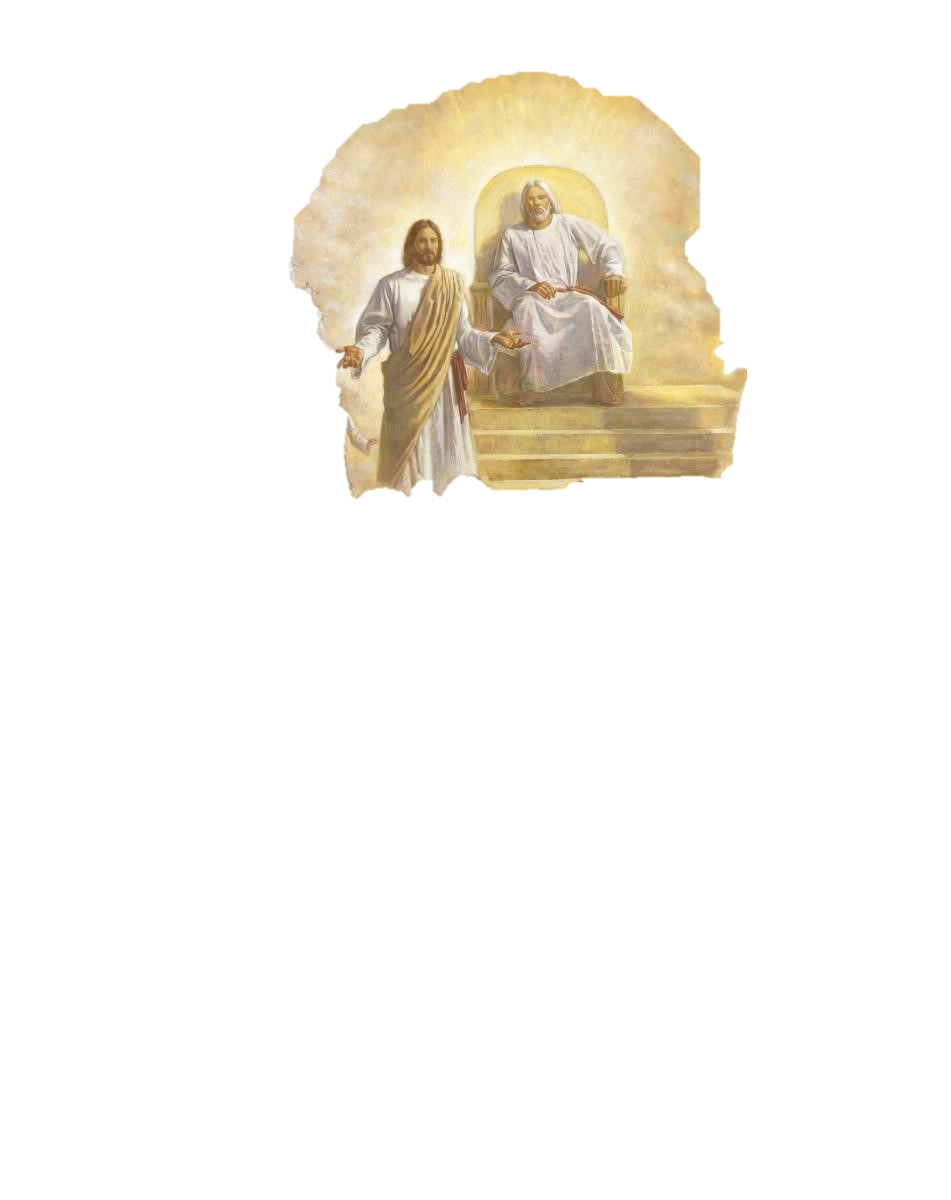 Hell
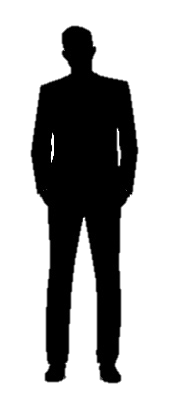 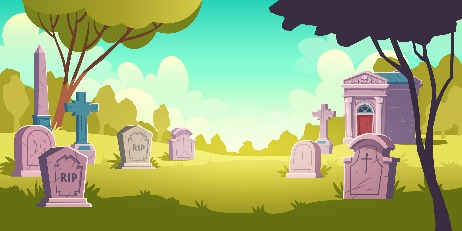 [Speaker Notes: Psalms 86:13 (KJV) 13 For great is thy mercy toward me: and thou hast delivered my soul from the lowest hell.

Deuteronomy 32:22 (KJV) 22 For a fire is kindled in mine anger, and shall burn unto the lowest hell, and shall consume the earth with her increase, and set on fire the foundations of the mountains.]
Resurrection With Christ
John 5:25 (KJV)
5:25 Verily, verily, I say unto you, The hour is coming, and now is, when the dead shall hear the voice of the Son of God: and they that hear shall live.
Matthew 27:50-53 (KJV)
50 Jesus, when he had cried again with a loud voice, yielded up the ghost. 51 And, behold, the veil of the temple was rent in twain from the top to the bottom; and the earth did quake, and the rocks rent; 52 And the graves were opened; and many bodies of the saints which slept arose, 53 And came out of the graves after his resurrection, and went into the holy city, and appeared unto many.
[Speaker Notes: Hebrews 2:14-15 (KJV)  
2:14 Forasmuch then as the children are partakers of flesh and blood, he also himself likewise took part of the same; that through death he might destroy him that had the power of death, that is, the devil;  2:15 And deliver them who through fear of death were all their lifetime subject to bondage. 

Revelation 1:17-18 (KJV) 
17…Fear not; I am the first and the last: 18 I am he that liveth, and was dead; and, behold, I am alive for evermore, Amen; and have the keys of hell and of death.]
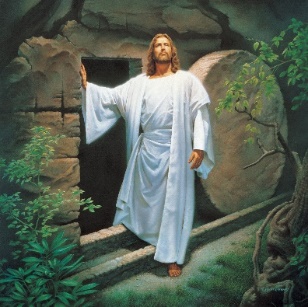 Paradise
Prison
Resurrection
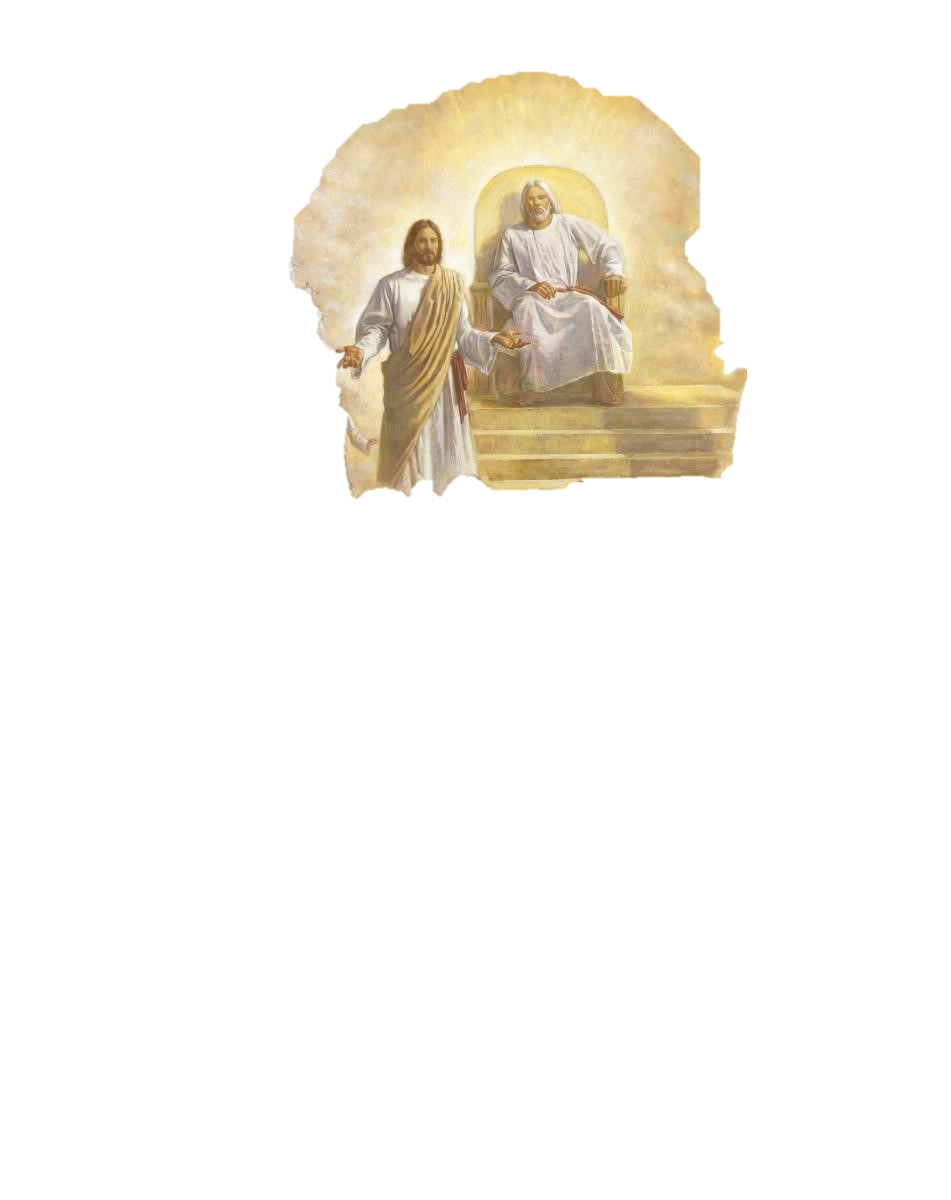 With Christ
Hell
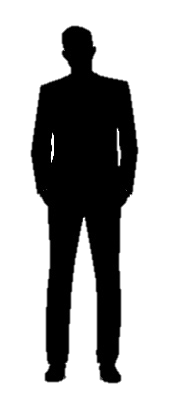 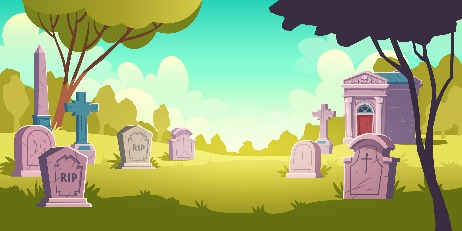 [Speaker Notes: Psalms 86:13 (KJV) 13 For great is thy mercy toward me: and thou hast delivered my soul from the lowest hell.

Deuteronomy 32:22 (KJV) 22 For a fire is kindled in mine anger, and shall burn unto the lowest hell, and shall consume the earth with her increase, and set on fire the foundations of the mountains.]
1 Corinthians 15:13-17 (KJV)
13 But if there be no resurrection of the dead, then is Christ not risen: 14 And if Christ be not risen, then is our preaching vain, and your faith is also vain. 15 Yea, and we are found false witnesses of God; because we have testified of God that he raised up Christ: whom he raised not up, if so be that the dead rise not. 16 For if the dead rise not, then is not Christ raised: 17 And if Christ be not raised, your faith is vain; ye are yet in your sins.
Romans 10:9(KJV)
10:9 That if thou shalt confess with thy mouth the Lord Jesus, and shalt believe in thine heart that God hath raised him from the dead, thou shalt be saved.
John 5:29 (KJV)
First Resurrection
29 And shall come forth; they that have done good, unto the resurrection of life; and they that have done evil, unto the resurrection of damnation.
Revelation 20:6 (KJV)
6 Blessed and holy is he that hath part in the first resurrection: on such the second death hath no power, but they shall be priests of God and of Christ, and shall reign with him a thousand years.
John 11:25 (KJV)
25 Jesus said unto her, I am the resurrection, and the life; he that believeth in me, though he were dead, yet shall he live
[Speaker Notes: Job 19:23-27 (KJV)
19:23 Oh that my words were now written! oh that they were printed in a book! 19:24 That they were graven with an iron pen and lead in the rock for ever! 19:25 For I know that my Redeemer liveth, and that He shall stand at the latter day upon the earth: 19:26 And though after my skin worms destroy this body, yet in my flesh shall I see God: 19:27 Whom I shall see for myself, and mine eyes shall behold, and not another; though my reins be consumed within me.]
1 Thessalonians 4:13-17 (KJV)
4:13 But I would not have you to be ignorant, brethren, concerning them which are asleep, that ye sorrow not, even as others which have no hope. 4:14 For if we believe that Jesus died and rose again, even so them also which sleep in Jesus will God bring with Him. 4:15 For this we say unto you by the word of the Lord, that we which are alive and remain unto the coming of the Lord shall not prevent them which are asleep. 4:16 For the Lord Himself shall descend from heaven with a shout, with the voice of the archangel, and with the trump of God: and the dead in Christ shall rise first: 4:17 Then we which are alive and remain shall be caught up together with them in the clouds, to meet the Lord in the air: and so shall we ever be with the Lord.
Revelation 20:2-6 (KJV)
Millennial Reign
20:2 And he laid hold on the dragon, that old serpent, which is the Devil, and Satan, and bound him a thousand years, 20:3 And cast him into the bottomless pit, and shut him up, and set a seal upon him, that he should deceive the nations no more, till the thousand years should be fulfilled: and after that he must be loosed a little season. 20:4 And I saw thrones, and they sat upon them, and judgment was given unto them: and I saw the souls of them that were beheaded for the witness of Jesus, and for the word of God, and which had not worshipped the beast, neither his image, neither had received his mark upon their foreheads, or in their hands; and they lived and reigned with Christ a thousand years… 20:6 Blessed and holy is he that hath part in the first resurrection: on such the second death hath no power, but they shall be priests of God and of Christ, and shall reign with Him a thousand years.
Revelation 20:2-3, 5 (KJV)
Rest of the Dead
20:2 And he laid hold on the dragon, that old serpent, which is the Devil, and Satan, and bound him a thousand years, 20:3 And cast him into the bottomless pit, and shut him up, and set a seal upon him, that he should deceive the nations no more, till the thousand years should be fulfilled: and after that he must be loosed a little season… 20:5 But the rest of the dead lived not again until the thousand years were finished. This is the first resurrection.
2 Peter 2:4 (KJV)
4 For if God spared not the angels that sinned, but cast them down to hell, and delivered them into chains of darkness, to be reserved unto judgment;
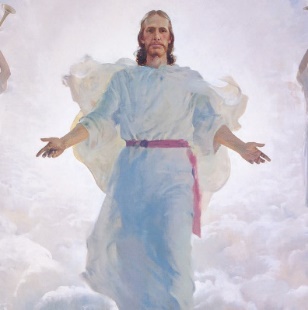 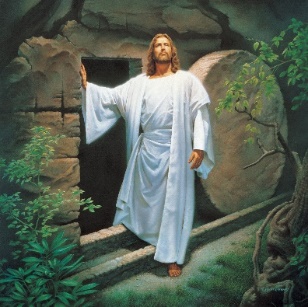 First Resurrection
Paradise
Prison
Millennial Reign
Resurrection
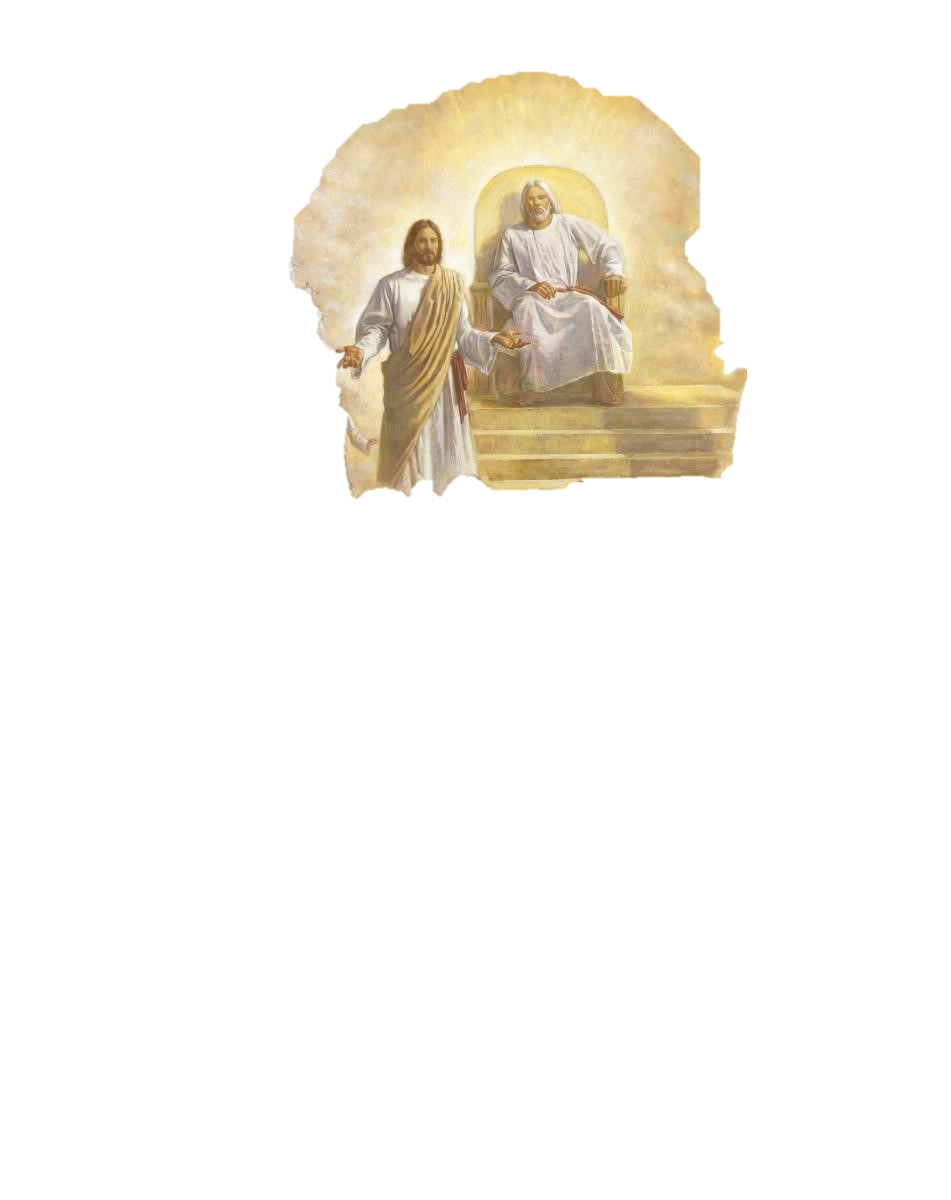 With Christ
Hell
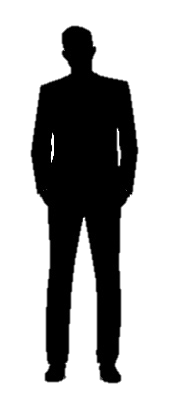 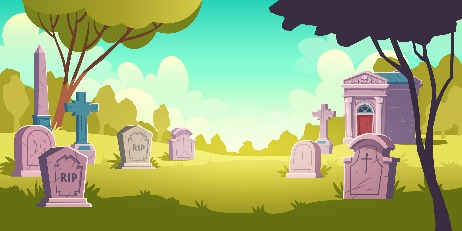 [Speaker Notes: Psalms 86:13 (KJV) 13 For great is thy mercy toward me: and thou hast delivered my soul from the lowest hell.

Deuteronomy 32:22 (KJV) 22 For a fire is kindled in mine anger, and shall burn unto the lowest hell, and shall consume the earth with her increase, and set on fire the foundations of the mountains.]
John 5:29 (KJV)
Second Resurrection
29 And shall come forth; they that have done good, unto the resurrection of life; and they that have done evil, unto the resurrection of damnation.
Revelation 20:13 (KJV)
13 And the sea gave up the dead which were in it; and death and hell delivered up the dead which were in them: and they were judged every man according to their works.
[Speaker Notes: Isaiah 61:8 For I the Lord love judgment]
Psalms 96:13 (KJV)
Christ is the Judge
13 Before the LORD: for he cometh, for he cometh to judge the earth: he shall judge the world with righteousness, and the people with his truth.
John 5:22 (KJV)
22 For the Father judgeth no man, but hath committed all judgment unto the Son:
2 Timothy 4:1 (KJV)
1 I charge thee therefore before God, and the Lord Jesus Christ, who shall judge the quick and the dead at his appearing and his kingdom;
John 12:48 (KJV)
Judged by the Word
48 He that rejecteth me, and receiveth not my words, hath one that judgeth him: the word that I have spoken, the same shall judge him in the last day.
Revelation 20:12 (KJV)
12 And I saw the dead, small and great, stand before God; and the books were opened: and another book was opened, which is the book of life: and the dead were judged out of those things which were written in the books, according to their works.
Matthew 16:27 (KJV)
Judged by Our Works
For the Son of man shall come in the glory of his Father with his angels; and then he shall reward every man according to his works.
Revelation 22:12 (KJV)
And, behold, I come quickly; and my reward is with me, to give every man according as his work shall be.
2 Corinthians 5:10 (KJV)
5:10 For we must all appear before the judgment seat of Christ; that every one may receive the things done in his body, according to that he hath done, whether it be good or bad.
[Speaker Notes: Romans 14:10-12 (KJV)
14:10 But why dost thou judge thy brother? or why dost thou set at nought thy brother? for we shall all stand before the judgment seat of Christ. 14:11 For it is written, As I live, saith the Lord, every knee shall bow to me, and every tongue shall confess to God. 14:12 So then every one of us shall give account of himself to God.]
Second Resurrection
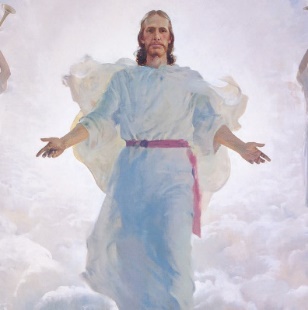 Eternal Judgment
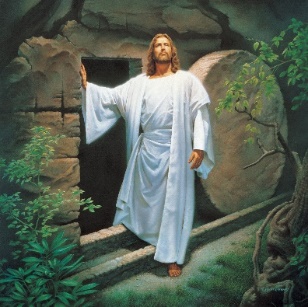 First Resurrection
Paradise
Prison
Millennial Reign
Resurrection
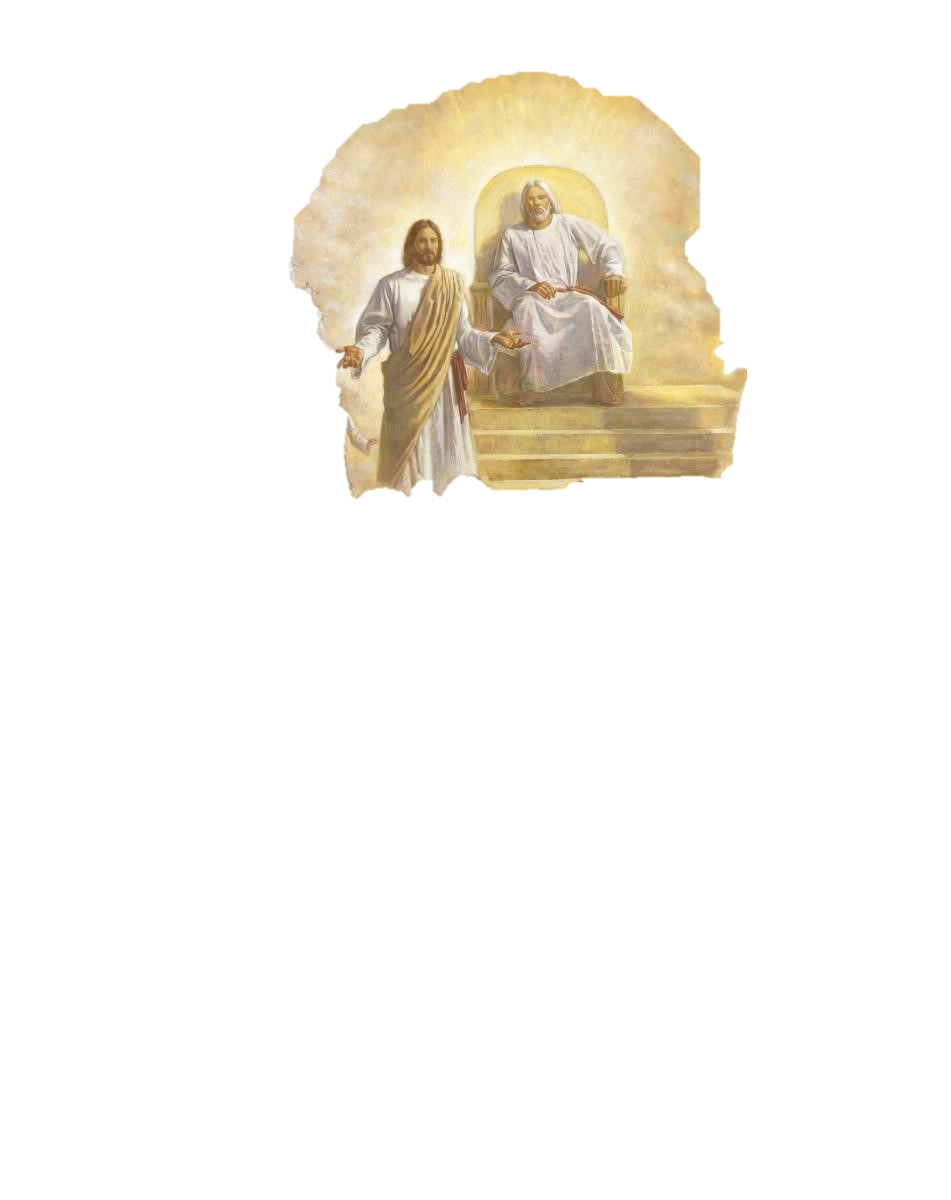 With Christ
Hell
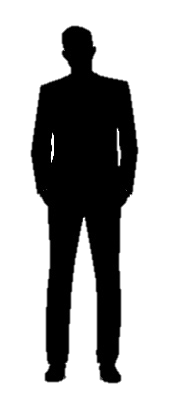 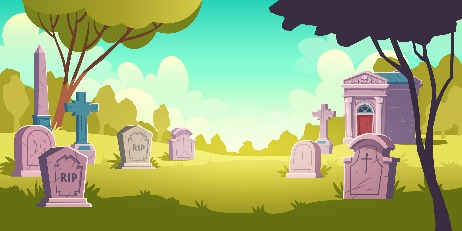 [Speaker Notes: Psalms 86:13 (KJV) 13 For great is thy mercy toward me: and thou hast delivered my soul from the lowest hell.

Deuteronomy 32:22 (KJV) 22 For a fire is kindled in mine anger, and shall burn unto the lowest hell, and shall consume the earth with her increase, and set on fire the foundations of the mountains.]
Matthew 13:23 (KJV)
Celestial Glory
23 But he that received seed into the good ground is he that heareth the word, and understandeth it; which also beareth fruit, and bringeth forth, some an hundredfold, some sixty, some thirty.
1 Corinthians 15:40-42 (KJV)
15:40 There are also celestial bodies, and bodies terrestrial: but the glory of the celestial is one, and the glory of the terrestrial is another. 15:41 There is one glory of the sun [Celestial], and another glory of the moon [Terrestrial], and another glory of the stars [Telestial]: for one star differeth from another star in glory. 15:42 So also is the resurrection of the dead. It is sown in corruption; it is raised in incorruption:
[Speaker Notes: John 14:2 (KJV)
2 In my Father's house are many mansions: if it were not so, I would have told you. I go to prepare a place for you. 

2 Cor 12:2 (KJV)
2 I knew a man in Christ above fourteen years ago, (whether in the body, I cannot tell; or whether out of the body, I cannot tell: God knoweth;) such an one caught up to the third heaven.]
Matthew 13:22 (KJV)
Terrestrial Glory
22 He also that received seed among the thorns is he that heareth the word; and the care of this world, and the deceitfulness of riches, choke the word, and he becometh unfruitful.
1 Corinthians 15:40-42 (KJV)
15:40 There are also celestial bodies, and bodies terrestrial: but the glory of the celestial is one, and the glory of the terrestrial is another. 15:41 There is one glory of the sun [Celestial], and another glory of the moon [Terrestrial], and another glory of the stars [Telestial]: for one star differeth from another star in glory. 15:42 So also is the resurrection of the dead. It is sown in corruption; it is raised in incorruption:
[Speaker Notes: John 14:2 (KJV)
2 In my Father's house are many mansions: if it were not so, I would have told you. I go to prepare a place for you. 

2 Cor 12:2 (KJV)
2 I knew a man in Christ above fourteen years ago, (whether in the body, I cannot tell; or whether out of the body, I cannot tell: God knoweth;) such an one caught up to the third heaven.]
Mat 13:20-21 (KJV)
Telestial Glory
20 But he that received the seed into stony places, the same is he that heareth the word, and anon with joy receiveth it; 21 Yet hath he not root in himself, but dureth for a while: for when tribulation or persecution ariseth because of the word, by and by he is offended.
1 Corinthians 15:40-42 (KJV)
15:40 There are also celestial bodies, and bodies terrestrial: but the glory of the celestial is one, and the glory of the terrestrial is another. 15:41 There is one glory of the sun [Celestial], and another glory of the moon [Terrestrial], and another glory of the stars [Telestial]: for one star differeth from another star in glory. 15:42 So also is the resurrection of the dead. It is sown in corruption; it is raised in incorruption:
[Speaker Notes: John 14:2 (KJV)
2 In my Father's house are many mansions: if it were not so, I would have told you. I go to prepare a place for you. 

2 Cor 12:2 (KJV)
2 I knew a man in Christ above fourteen years ago, (whether in the body, I cannot tell; or whether out of the body, I cannot tell: God knoweth;) such an one caught up to the third heaven.]
Mat 13:18-19 (KJV)
Lake of Fire
18 Hear ye therefore the parable of the sower. 19 When any one heareth the word of the kingdom, and understandeth it not, then cometh the wicked one, and catcheth away that which was sown in his heart. This is he which received seed by the way side.
Revelation 20:10, 14-15 (KJV)
10 And the devil that deceived them was cast into the lake of fire and brimstone, where the beast and the false prophet are, and shall be tormented day and night for ever and ever. 14 And death and hell were cast into the lake of fire. This is the second death. 15 And whosoever was not found written in the book of life was cast into the lake of fire.
[Speaker Notes: Rev 21:8 (KJV)
8 But the fearful, and unbelieving, and abominable, and murderers, and whoremongers, and sorcerers, and idolaters, and all liars, shall have their part in the lake which burneth with fire and brimstone: which is the second death. 

Rev 19:20 (KJV)
20 And the beast was taken, and with him the false prophet that wrought miracles before him, with which he deceived them that had received the mark of the beast, and them that worshipped his image. These both were cast alive into a lake of fire burning with brimstone.]
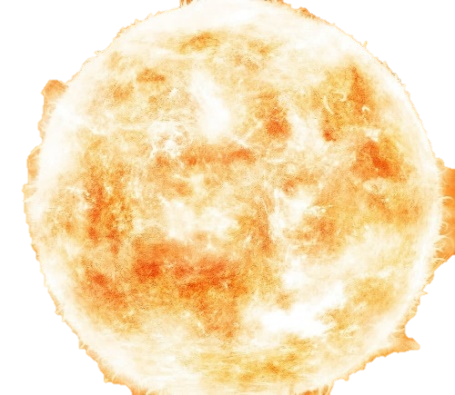 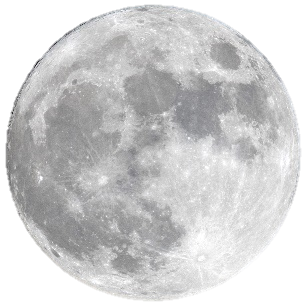 Terrestrial
Celestial
Second Resurrection
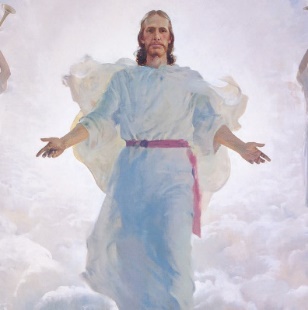 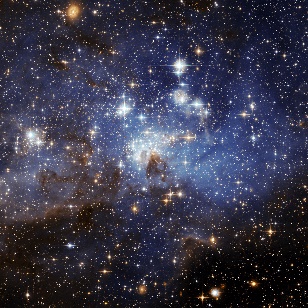 Eternal Judgment
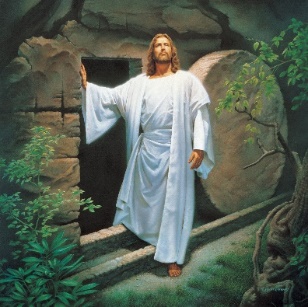 First Resurrection
Paradise
Telestial
Prison
Millennial Reign
Resurrection
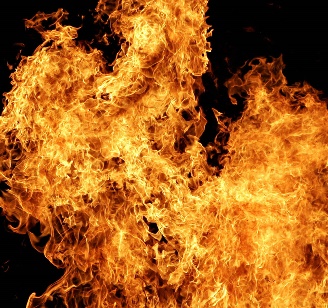 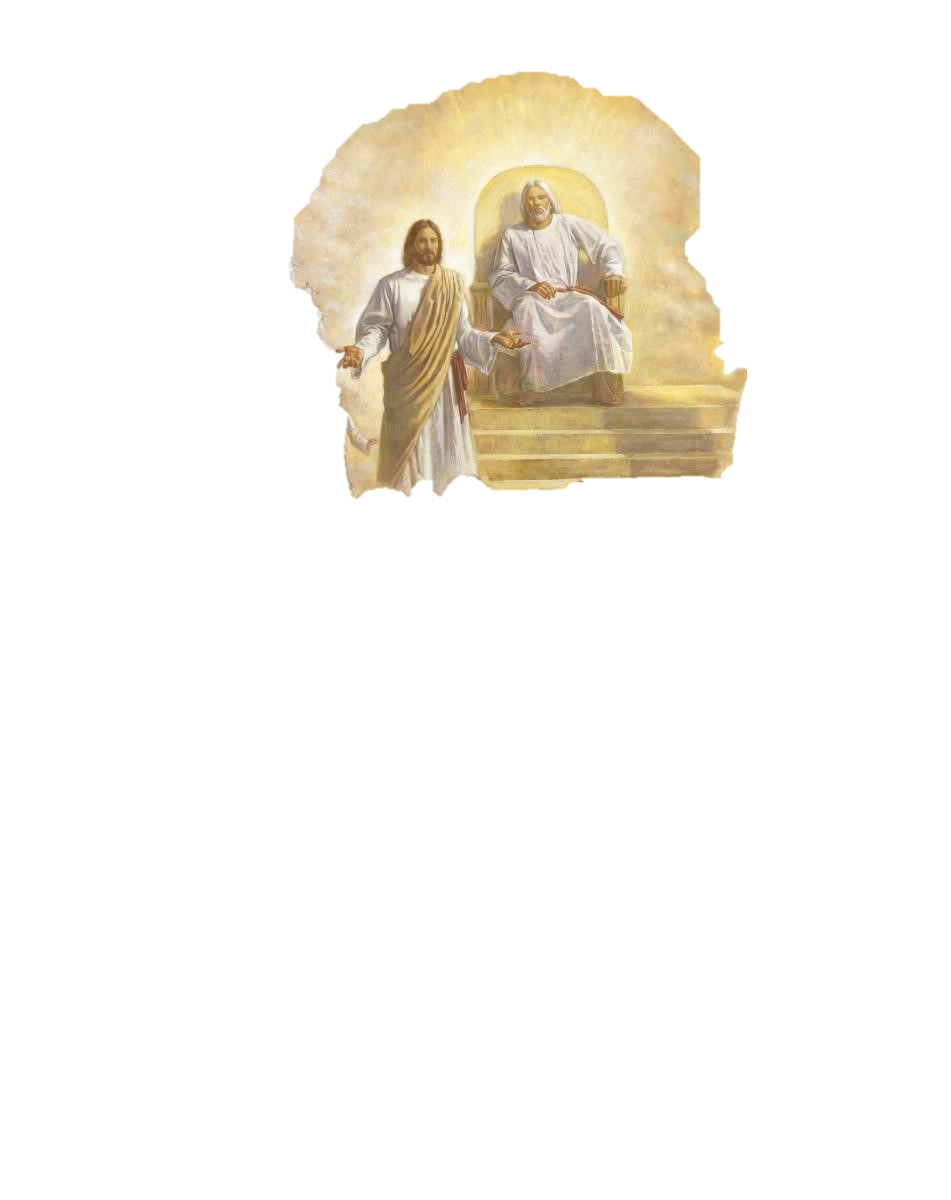 With Christ
Hell
Lake of Fire
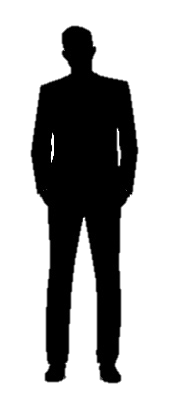 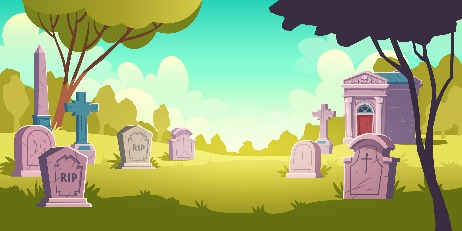 [Speaker Notes: Psalms 86:13 (KJV) 13 For great is thy mercy toward me: and thou hast delivered my soul from the lowest hell.

Deuteronomy 32:22 (KJV) 22 For a fire is kindled in mine anger, and shall burn unto the lowest hell, and shall consume the earth with her increase, and set on fire the foundations of the mountains.]
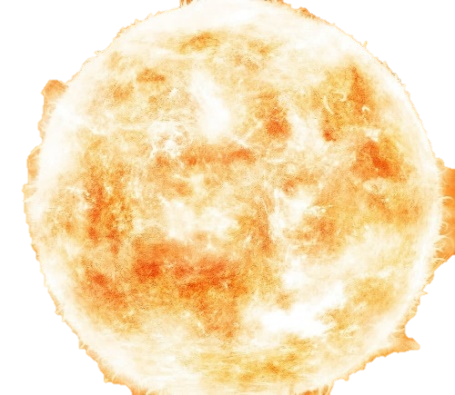 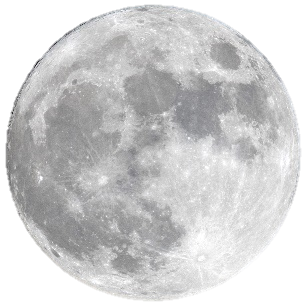 Terrestrial
Celestial
Second Resurrection
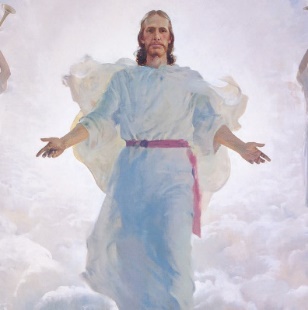 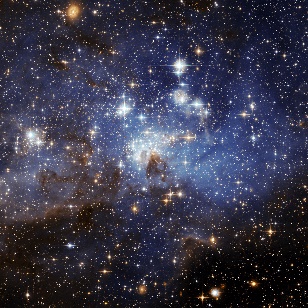 Eternal Judgment
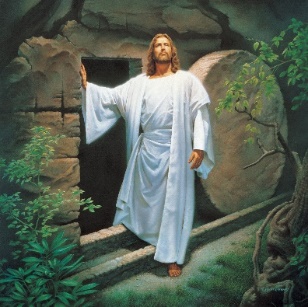 First Resurrection
Paradise
Telestial
Prison
Millennial Reign
Resurrection
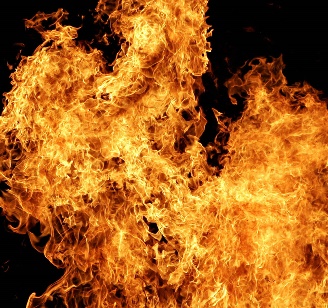 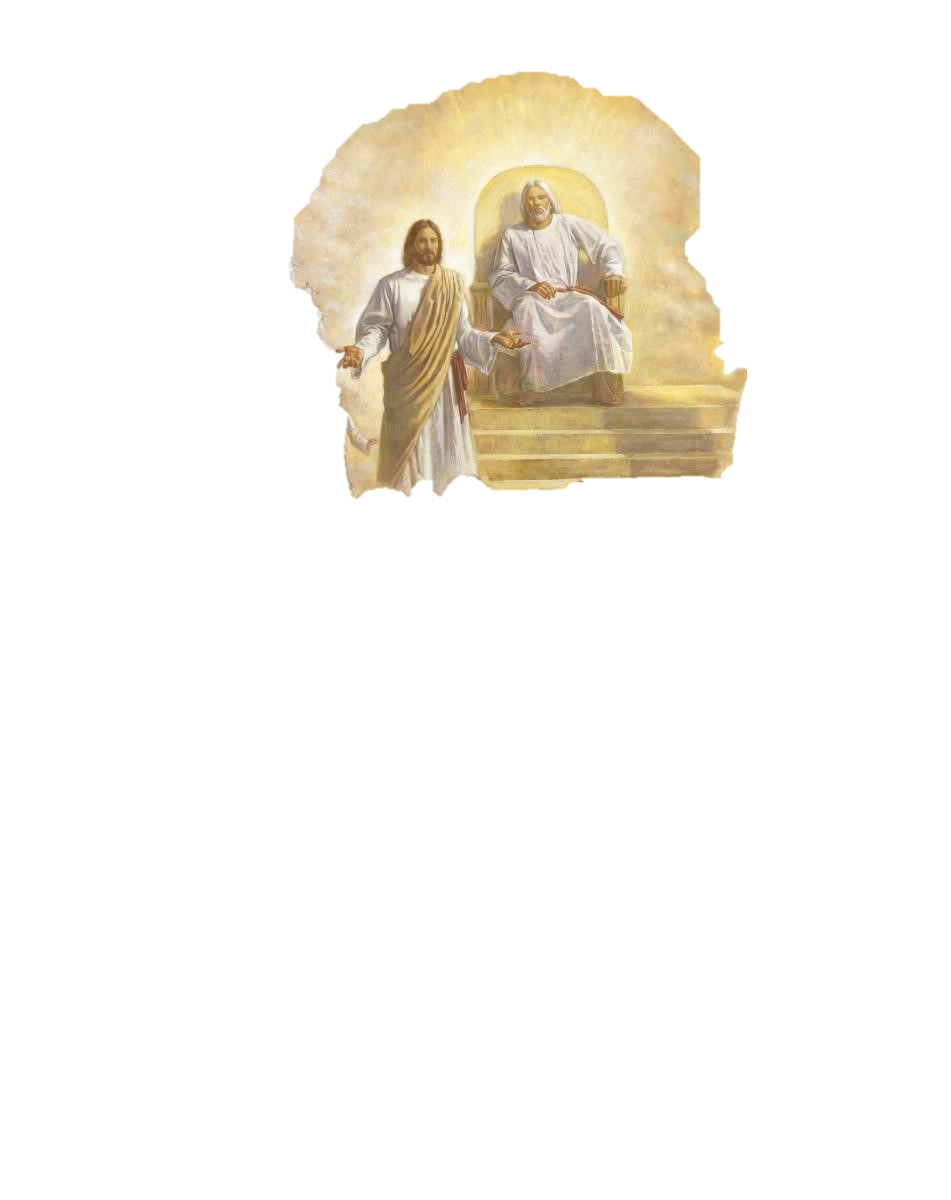 With Christ
Hell
Lake of Fire
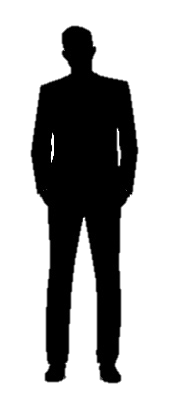 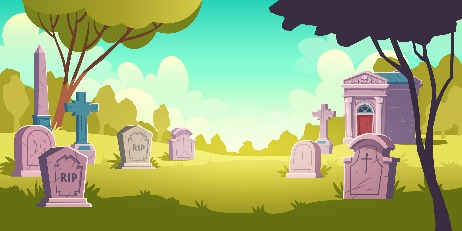 [Speaker Notes: Psalms 86:13 (KJV) 13 For great is thy mercy toward me: and thou hast delivered my soul from the lowest hell.

Deuteronomy 32:22 (KJV) 22 For a fire is kindled in mine anger, and shall burn unto the lowest hell, and shall consume the earth with her increase, and set on fire the foundations of the mountains.]
Authority
John 15:16 Ye have not chosen me, but I have chosen you, and ordained you
[Speaker Notes: Talk of the importance of priesthood in regards to ordinances and sacraments]
Ephesians 4:11-15 (KJV)
4:11 And he [Jesus Christ] gave some, apostles; and some, prophets; and some, evangelists; and some, pastors and teachers; 4:12 For the perfecting of the saints, for the work of the ministry, for the edifying of the body of Christ: 4:13 Till we all come in the unity of the faith, and of the knowledge of the Son of God, unto a perfect man, unto the measure of the stature of the fulness of Christ: 4:14 That we henceforth be no more children, tossed to and fro, and carried about with every wind of doctrine, by the sleight of men, and cunning craftiness, whereby they lie in wait to deceive; 4:15 But speaking the truth in love, may grow up into him in all things, which is the head, even Christ:
1 Corinthians 12:27-29 (KJV)
12:27 Now ye are the body of Christ, and members in particular. 12:28 And God hath set some in the church, first apostles, secondarily prophets, thirdly teachers, after that miracles, then gifts of healings, helps, governments, diversities of tongues. 12:29 Are all apostles? are all prophets? are all teachers? are all workers of miracles? 12:30 Have all the gifts of healing? do all speak with tongues? do all interpret? 12:31 But covet earnestly the best gifts: and yet shew I unto you a more excellent way.
Examples Calling and Ordaining
Jesus said to the twelve…“I have chosen you, and ordained you…” [John 15:16; also Luke 6:12-13]
Seven men were set aside for daily ministration and sacrament [Acts 6:1-6]
Paul and Barnabas were set aside for the work by the laying of hands [Acts 13:1-3; 14:14]
To confirm souls and watch over the church [Acts 14:21-23, Acts 20:28]
Paul set aside to minister of Jesus Christ and the Gospel [Romans 15:15-16]
A number of men set aside for apostleship [Acts 1:25-26; 2:42-43; Rom 16:7; 1 Cor 4:6, 9; Gal 1:19, 1 Ths 1:1, 2:6]
Matthew 16:19 (KJV)
And I will give unto thee the keys of the kingdom of heaven: and whatsoever thou shalt bind on earth shall be bound in heaven: and whatsoever thou shalt loose on earth shall be loosed in heaven.
Acts 14:21-23 (KJV)
21 And when they had preached the gospel to that city, and had taught many, they returned again to Lystra, and to Iconium, and Antioch, 22 Confirming the souls of the disciples, and exhorting them to continue in the faith, and that we must through much tribulation enter into the kingdom of God. 23 And when they had ordained them elders in every church, and had prayed with fasting, they commended them to the Lord, on whom they believed.
Acts 8:14-17 (KJV)
8:14 Now when the apostles… heard that Samaria had received the word of God, they sent unto them Peter and John: 8:15 Who, when they were come down, prayed for them, that they might receive the Holy Ghost:… 8:17 Then laid they their hands on them, and they received the Holy Ghost.
James 5:14-15 (KJV)
5:14 Is any sick among you? let him call for the elders of the church; and let them pray over him, anointing him with oil in the name of the Lord; 5:15 And the prayer of faith shall save the sick, and the Lord shall raise him up; and if he have committed sins, they shall be forgiven him.
[Speaker Notes: Luke 10:9-12 (KJV) 9 And heal the sick that are therein, and say unto them, The kingdom of God is come nigh unto you. 10 But into whatsoever city ye enter, and they receive you not, go your ways out into the streets of the same, and say, 11 Even the very dust of your city, which cleaveth on us, we do wipe off against you: notwithstanding be ye sure of this, that the kingdom of God is come nigh unto you. 12 But I say unto you, that it shall be more tolerable in that day for Sodom, than for that city.]
The Requirements to be Called and Ordained
5:4 And no man taketh this honour unto himself, but he that is called of God, as was Aaron. 5:5 So also Christ glorified not Himself to be made an high priest; but He that said unto Him, Thou art my Son, to day have I begotten thee.
Exodus 4:14-16, 27-30; 40:1, 12
Called by Revelation
Public Ordination
Baptized
Clothed in Righteousness
Ordained by the Laying on of Hands
God
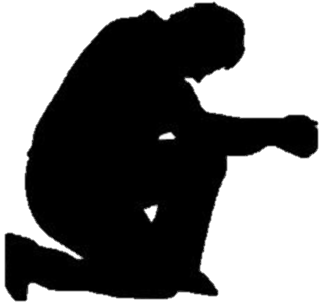 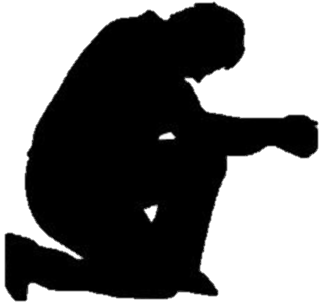 Moses
Aaron
[Speaker Notes: How does it work]
Matthew 10:9-10 (KJV)
9 Provide neither gold, nor silver, nor brass in your purses, 10 Nor scrip for your journey, neither two coats, neither shoes, nor yet staves: for the workman is worthy of his meat.
1 Corinthians 9:18 (KJV)
18 What is my reward then? Verily that, when I preach the gospel, I may make the gospel of Christ without charge, that I abuse not my power in the gospel.
2 Thessalonians 3:10 (KJV)
10 For even when we were with you, this we commanded you, that if any would not work, neither should he eat.
[Speaker Notes: Priesthood should not be paid: Deut 25:4 1 Tim 5:18, 2 Thes 3:10, 1 Cor 9:8-18, 2 Cor 11:7-9]
1 Timothy 3:1-10 and Titus 1:5-9 (KJV)
Shall not be Paid
Blameless
Husband of one wife
Vigilant
Sober
Of good behavior
Hospitable
Apt to teach

Not given to wine
No striker
Not greedy 
Patient
Not a brawler
Not covetous
Rules well his own house
[Speaker Notes: Women will not have priesthood authority until after the perfection of the saints. [1 Cor 14:34-37; 1 Tim 2:12; Rev 1:6; Rev 20:6]]
[Speaker Notes: Ephesians 4:11-16 (KJV) 
4:11 And he [Jesus Christ] gave some, apostles; and some, prophets; and some, evangelists; and some, pastors and teachers; 4:12 For the perfecting of the saints, for the work of the ministry, for the edifying of the body of Christ: 4:13 Till we all come in the unity of the faith, and of the knowledge of the Son of God, unto a perfect man, unto the measure of the stature of the fulness of Christ: 4:14 That we henceforth be no more children, tossed to and fro, and carried about with every wind of doctrine, by the sleight of men, and cunning craftiness, whereby they lie in wait to deceive; 4:15 But speaking the truth in love, may grow up into him in all things, which is the head, even Christ: 4:16 From whom the whole body fitly joined together and compacted by that which every joint supplieth, according to the effectual working in the measure of every part, maketh increase of the body unto the edifying of itself in love.]
The Church
“…upon this rock I will build my church…”
Matthew 16:17-18 (KJV)
16:17 And Jesus answered and said unto him, Blessed art thou, Simon Bar-jona: for flesh and blood hath not revealed it unto thee, but my Father which is in heaven. 16:18 And I say also unto thee, That thou art Peter, and upon this rock I will build my church; and the gates of hell shall not prevail against it.
Ephesians 2:19-22 (KJV)
2:19 Now therefore ye are no more strangers and foreigners, but fellowcitizens with the saints, and of the household of God; 2:20 And are built upon the foundation of the apostles and prophets, Jesus Christ Himself being the chief corner stone; 2:21 In whom all the building fitly framed together groweth unto an holy temple in the Lord: 2:22 In whom ye also are builded together for an habitation of God through the Spirit.
[Speaker Notes: 1 Peter 2:1-5 (KJV) 2:1 Wherefore laying aside all malice, and all guile, and hypocrisies, and envies, and all evil speakings, 2:2 As newborn babes, desire the sincere milk of the word, that ye may grow thereby: 2:3 If so be ye have tasted that the Lord is gracious. 2:4 To whom coming, as unto a living stone, disallowed indeed of men, but chosen of God, and precious, 2:5 Ye also, as lively stones, are built up a spiritual house, an holy priesthood, to offer up spiritual sacrifices, acceptable to God by Jesus Christ. 
Jesus is the Head of the Church, the body of Christ [Ephesians 1:19-23, Col 1:18]]
Ephesians 4:1-6 (KJV)
4:1 I therefore, the prisoner of the Lord, beseech you that ye walk worthy of the vocation wherewith ye are called, 4:2 With all lowliness and meekness, with longsuffering, forbearing one another in love; 4:3 Endeavouring to keep the unity of the Spirit in the bond of peace. 4:4 There is one body, and one Spirit, even as ye are called in one hope of your calling; 4:5 One Lord, one faith, one baptism, 4:6 One God and Father of all, who is above all, and through all, and in you all.
[Speaker Notes: Galatians 6:1-2 (KJV) 1 Brethren, if a man be overtaken in a fault, ye which are spiritual, restore such an one in the spirit of meekness; considering thyself, lest thou also be tempted. 2 Bear ye one another's burdens, and so fulfil the law of Christ.
Hebrews 10:23-26 (KJV) 23 Let us hold fast the profession of our faith without wavering; (for he is faithful that promised;) 24 And let us consider one another to provoke unto love and to good works: 25 Not forsaking the assembling of ourselves together, as the manner of some is; but exhorting one another: and so much the more, as ye see the day approaching. 26 For if we sin wilfully after that we have received the knowledge of the truth, there remaineth no more sacrifice for sins,]
Acts 2:41-47 (KJV)
41 Then they that gladly received his word were baptized: and the same day there were added unto them about three thousand souls. 42 And they continued stedfastly in the apostles' doctrine and fellowship, and in breaking of bread, and in prayers. 43 And fear came upon every soul: and many wonders and signs were done by the apostles. 44 And all that believed were together, and had all things common; 45 And sold their possessions and goods, and parted them to all men, as every man had need. 46 And they, continuing daily with one accord in the temple, and breaking bread from house to house, did eat their meat with gladness and singleness of heart, 47 Praising God, and having favour with all the people. And the Lord added to the church daily such as should be saved.
[Speaker Notes: Purpose of the Church to gather together all things in one in Christ [Ephesians 1:9-10]
Galatians 6:1-2 (KJV) 1 Brethren, if a man be overtaken in a fault, ye which are spiritual, restore such an one in the spirit of meekness; considering thyself, lest thou also be tempted. 2 Bear ye one another's burdens, and so fulfil the law of Christ.
Hebrews 10:23-26 (KJV) 23 Let us hold fast the profession of our faith without wavering; (for he is faithful that promised;) 24 And let us consider one another to provoke unto love and to good works: 25 Not forsaking the assembling of ourselves together, as the manner of some is; but exhorting one another: and so much the more, as ye see the day approaching. 26 For if we sin wilfully after that we have received the knowledge of the truth, there remaineth no more sacrifice for sins,]
Acts 16:4-5 (KJV)
4 And as they went through the cities, they delivered them the decrees for to keep, that were ordained of the apostles and elders which were at Jerusalem. 5 And so were the churches established in the faith, and increased in number daily.
1 Corinthians 12:28-29 (KJV)
12:27 Now ye are the body of Christ, and members in particular. 12:28 And God hath set some in the church, first apostles, secondarily prophets, thirdly teachers, after that miracles, then gifts of healings, helps, governments, diversities of tongues. 12:29 Are all apostles? are all prophets? are all teachers? are all workers of miracles? 12:30 Have all the gifts of healing? do all speak with tongues? do all interpret? 12:31 But covet earnestly the best gifts: and yet shew I unto you a more excellent way.
[Speaker Notes: List of priesthood offices for the purpose of the ministry [Ephesians 4:11-16]]
[Speaker Notes: Ephesians 4:11-16 (KJV) 
4:11 And he [Jesus Christ] gave some, apostles; and some, prophets; and some, evangelists; and some, pastors and teachers; 4:12 For the perfecting of the saints, for the work of the ministry, for the edifying of the body of Christ: 4:13 Till we all come in the unity of the faith, and of the knowledge of the Son of God, unto a perfect man, unto the measure of the stature of the fulness of Christ: 4:14 That we henceforth be no more children, tossed to and fro, and carried about with every wind of doctrine, by the sleight of men, and cunning craftiness, whereby they lie in wait to deceive; 4:15 But speaking the truth in love, may grow up into him in all things, which is the head, even Christ: 4:16 From whom the whole body fitly joined together and compacted by that which every joint supplieth, according to the effectual working in the measure of every part, maketh increase of the body unto the edifying of itself in love. 

Women will not have priesthood authority until after the perfection of the saints. [1 Cor 14:34-37; 1 Tim 2:12; Rev 1:6; Rev 20:6]]
The Great Commission
This Gospel of the Kingdom shall be Preached in all the World
[Speaker Notes: Matthew 24:14 (KJV) [Matthew 24:32 (IV)]]
Matthew 28:18-20 (KJV)
18 And Jesus came and spake unto them, saying, All power is given unto me in heaven and in earth. 19 Go ye therefore, and teach all nations, baptizing them in the name of the Father, and of the Son, and of the Holy Ghost: 20 Teaching them to observe all things whatsoever I have commanded you: and, lo, I am with you alway, even unto the end of the world. Amen.
Mark 16:15-18 (KJV)
15 And he said unto them, Go ye into all the world, and preach the gospel to every creature.  16 He that believeth and is baptized shall be saved; but he that believeth not shall be damned. 17 And these signs shall follow them that believe; In my name shall they cast out devils; they shall speak with new tongues; 18 They shall take up serpents; and if they drink any deadly thing, it shall not hurt them; they shall lay hands on the sick, and they shall recover.
Romans 1:16 (KJV)
16 For I am not ashamed of the gospel of Christ: for it is the power of God unto salvation to every one that believeth; to the Jew first, and also to the Greek.
Matthew 24:14 (KJV)
14 And this gospel of the kingdom shall be preached in all the world for a witness unto all nations; and then shall the end come.
Romans 10:13-17 (KJV)
13 For whosoever shall call upon the name of the Lord shall be saved. 14 How then shall they call on him in whom they have not believed? and how shall they believe in him of whom they have not heard? and how shall they hear without a preacher? 15 And how shall they preach, except they be sent? as it is written, How beautiful are the feet of them that preach the gospel of peace, and bring glad tidings of good things! 16 But they have not all obeyed the gospel. For Esaias saith, Lord, who hath believed our report? 17 So then faith cometh by hearing, and hearing by the word of God.
Falling Away
Apostasy
Isaiah 24:5-6 (KJV)
24:5 The earth also is defiled under the inhabitants thereof; because they have transgressed the laws, changed the ordinance, broken the everlasting covenant. 24:6 Therefore hath the curse devoured the earth, and they that dwell therein are desolate: therefore the inhabitants of the earth are burned, and few men left.
2 Thessalonians 2:2-3 (KJV)
2:2 That ye be not soon shaken in mind, or be troubled, neither by spirit, nor by word, nor by letter as from us, as that the day of Christ is at hand. 2:3 Let no man deceive you by any means: for that day shall not come, except there come a falling away first,
[Speaker Notes: Amos 8:11-13 (KJV)
11 Behold, the days come, saith the Lord GOD, that I will send a famine in the land, not a famine of bread, nor a thirst for water, but of hearing the words of the LORD: 12 And they shall wander from sea to sea, and from the north even to the east, they shall run to and fro to seek the word of the LORD, and shall not find it. 13 In that day shall the fair virgins and young men faint for thirst.

So what happened to Christ’s Church?]
[Speaker Notes: The Spread of Christianity
The twelve apostles preached the gospel to the world and began to establish the church everywhere they went
There were many churches, yet one body 
Revelations 1:11 mentions seven churches [Ephesus, Smyrna, Pergamos, Thyatira, Sardis, Philadelphia, and Laodicea]
The Church began to spread under imperial persecution]
[Speaker Notes: The Spread of Christianity
Roman Emperor Constantine converted to Christianity in 312 after receiving a dream and winning an important battle against Maxentius, who outnumbered him 2:1 
Constantine made Christianity the state religion
He played an influential role in the proclamation of the Edict of Milan in 313, which declared tolerance for Christianity in the Roman Empire
He convoked the First Council of Nicaea in 325, which produced the statement of Christian belief known as the Nicene Creed.
According to some sources, the bible was compiled at this council while some say it was compiled at the First Council of Constantinople in 381
It began to spread
https://en.wikipedia.org/wiki/Constantine_the_Great#Civil_wars

"Constantine was directed in a dream to cause the heavenly sign to be delineated on the shields of his soldiers, and so to proceed to battle. He did as he had been commanded, and he marked on their shields the letter Χ, with a perpendicular line drawn through it and turned round thus at the top, being the cipher of Christ. Having this sign (☧), his troops stood to arms."[165] Eusebius describes a vision that Constantine had while marching at midday in which "he saw with his own eyes the trophy of a cross of light in the heavens, above the sun, and bearing the inscription, In Hoc Signo Vinces" ("In this sign thou shalt conquer").[166] In Eusebius's account, Constantine had a dream the following night in which Christ appeared with the same heavenly sign and told him to make an army standard in the form of the labarum.[167] Eusebius is vague about when and where these events took place,[168] but it enters his narrative before the war begins against Maxentius.[169] He describes the sign as Chi (Χ) traversed by Rho (Ρ) to form ☧, representing the first two letters of the Greek word ΧΡΙΣΤΟΣ (Christos).[170][171] A medallion was issued at Ticinum in 315 AD which shows Constantine wearing a helmet emblazoned with the Chi Rho,[172] and coins issued at Siscia in 317/318 AD repeat the image.[173] The figure was otherwise rare and is uncommon in imperial iconography and propaganda before the 320s]
2 Timothy 4:3-4 (KJV)
4:3 For the time will come when they will not endure sound doctrine; but after their own lusts shall they heap to themselves teachers, having itching ears; 4:4 And they shall turn away their ears from the truth, and shall be turned unto fables.
2 Corinthians 11:2-4 (KJV)
11:2 For I am jealous over you with godly jealousy: for I have espoused you to one husband, that I may present you as a chaste virgin to Christ. 11:3 But I fear, lest by any means, as the serpent beguiled Eve through his subtilty, so your minds should be corrupted from the simplicity that is in Christ.
Acts 20:29-31 (KJV)
20:29 For I know this, that after my departing shall grievous wolves enter in among you, not sparing the flock. 20:30 Also of your own selves shall men arise, speaking perverse things, to draw away disciples after them. 20:31 Therefore watch, and remember, that by the space of three years I ceased not to warn every one night and day with tears.
2 Peter 2:1-3 (KJV)
2:1 But there were false prophets also among the people, even as there shall be false teachers among you, who privily shall bring in damnable heresies, even denying the Lord that bought them, and bring upon themselves swift destruction. 2:2 And many shall follow their pernicious ways; by reason of whom the way of truth shall be evil spoken of. 2:3 And through covetousness shall they with feigned words make merchandise of you…
[Speaker Notes: Baptism
Jesus Baptized by John the Baptist (Matt. 3:13-17; Mark 1:8-11; John 1:31-33)
Jesus came to John to be baptized 
IV Luke 1:15 [KJV Luke 1:15] – John shall be filled with the Holy Ghost, even from his mother’s womb
IV Luke 1:75-79 [KJV Luke 1:76-80]  – John was to be a prophet of God and he waxed strong in the Spirit
IV John 1:32 [KJV John 1:32-33] – John says that God sent him to baptize
When John was hesitant to baptize him, Jesus said, “Suffer it to be so now; for thus it becometh us to fulfill all righteousness”

Sacrament
Jesus intended that the bread and wine should be considered emblems of his broken body and spilled blood, 
But the time came and now is when these are considered by many the actual body and blood of Jesus
Catholics Sacrament – Transubstantiation (Eat actual flesh) [Look to slide 90 for more info] [READ John 6:60-63]
Lutheran Sacrament – Consubstantiation (Eat of His flesh spiritually)
Protestant Sacrament – Remembrance of Christ
Restoration Sacrament – Remembrance of our Covenant with Christ

Priesthood Authority
The Call of the Twelve and Seventy (Luke 6:12-16, Luke 10:1-12, and Hebrews 5:4)
No man taketh this honor upon himself
Christ said, “Ye have not chosen me, but I have chosen you” John 15:16
Priesthood was meant to continue (Ephesians 4:11-15)
Acts 1:26 – Matthias replaced Judas as an apostle
Gal 1:19 – James the Lord’s brother
1 Ths 1:1 and 2:6 – Silvanus and Timotheus apostles of Christ
1 Cor 4:6, 9 – Apollos  God hath set forth us the apostles
Rom 16:7 – Andronicus and Junia are among the apostles

Gifts of the Spirit
For to one is given… (I Cor. 12:8-10)
This is the power given to those that believe in Jesus Christ
These signs shall follow those that believe [Mark 16:14-19]
Even though manifest in different ways, it was always the one and the same Spirit
Not every person will receive the same gifts
“And it shall come to pass… (Acts 2:17 and Joel 2:28-29)
Additional ways of the manifestation of the Spirit
Even though different, the same Spirit is involved
Expression of the Spirit is always in the interest of uplifting and believing disciples of Christ

Angelic Ministry
Angel appears to Zacharias to tell of John [Luke 1:11-20]
Angel Gabriel sent by God to a virgin named Mary [Luke 1:27-38]
Joseph assured by an Angel that Mary was acceptable for his wife [KJV Mat 1:18-25]
The Angel and the Shepherds [Luke 2:8-14]
Angel warns Joseph to Flee to Egypt [KJV Matt. 2:13]
Angel tells Joseph that Herod is dead [Mat 2:19-23]]
Evidences of Apostasy
254 AD – Baptism of infants required
360 AD – Veneration of Saints started
438 AD – Mary called Mother of God
1090 AD – Rosary beads invented
1190 AD – Sale of indulgences began
1215 AD – Transubstantiation and Oral confession before a priest 
1229 AD – Members not allowed to read the Bible
1263 AD – Sacramental cup was forbidden to people at communion
1311 AD – Baptism by sprinkling first legalized
1439 AD – Purgatory and the Treasury of Merit
[Speaker Notes: Veneration “is the honor and reverence appropriately due to the excellence of a created person.”  Official commemoration of saints began as early as the third century. By the fourth century, confessors began to be venerated publicly. 
In 431 AD, Mary’s title as “Queen of Heaven” became official dogma when Pious XII said, “The Blessed Virgin Mary is to be called queen not only on account of her divine motherhood, but also because by the will of God she had a great part in the work of our salvation.”
It is disturbing to think about Mary’s immaculate conception, sinlessness, perpetual virginity, ascension into heaven, so-called appearances (which is part of the church’s official belief), and that she supposedly mediates all divine graces to members because she is co-redeemer with the Lord Jesus Christ. Mary plays a much more prominent role in congregational names and statues than either the Father or Son. In the rosary, there are 50 prayers to Mary (10 prayers said five times) and only five “Our Fathers.”
In 1439, the Council of Florence made the concept of Purgatory official dogma of the Catholic church. Prayers had been offered for the dead for centuries, and the concept of Purgatory helped to promote an active relationship between those on earth and those who had passed on. Revelation 21:17 ??? supposedly offers a rationale by saying that no unclean thing can enter heaven. So Catholics believe that we go to Purgatory to be purged or cleansed of sin. However, there actually is no scriptural justification for the concept of Purgatory. In the 1500s, Johann Tetzel sold indulgences to shorten people’s stay in Purgatory. This was a way to raise money to build St. Peter’s Basilica. This helped to launch the Reformation and Martin Luther’s stinging criticisms of the Catholic church.
Time in Purgatory can be shortened by experiencing the pain that we rightly deserve, by prayers for the dead that are offered here on earth, or perhaps by having someone else’s excess merit applied to us. Dead saints have excess righteousness or more merit than necessary. The excess merit of saints is deposited in the treasury of merit, and that is supposedly available to us.]
The Undivided Church
Orthodox
Orthodox Church
1054
Catholics
Catholic Church
Great Schism occurs between East (Orthodox) and West (Catholic)
1534
Anglicans
Anglican Church (Episcopal)
1738
Methodists
Methodists
1901
(Other Holiness Churches)
1814 African Methodist
           Episcopal
1820 Plymouth Brethren
1880 Salvation Army
1887 Christian and Missionary
           Alliance
Pentecostal
1886 Church of God (TN)
    1907 Pentecostal Assemblies
    1914 Assemblies of God
    1927 Foursquare Gospel
Charismatic
    1965 Calvary Chapel
    1983 Vineyard Ministries
Churches of 
Christ
Adventists
1801
1844
Baptists
Baptists
1845 Southern Baptist
1915 National Baptist
1924 American Baptist
           and others
1607
Congregationalists
Presbyterians
Calvinists (Reformed)
1536
1517
1885 Evangelical Covenant          1950 Evangelical Free
Lutherans
Lutheran Church
1525
1537 Mennonite (USA 1725)     1530 Hutterite     1693 Amish
Anabaptists
Anabaptists
Open Canon of Scripture
How did we get the Bible?
[Speaker Notes: Canon means “standard of faith”]
The Old Testament
[Speaker Notes: Today, there are three main divisions in the Old Testament 
Hagiographa is a biography or writings of a saint or an ecclesiastical leader.]
(450 BC) Scrolls of the Scriptures in Hebrew are collected into three separate scrolls or possibly into a single scroll by Ezra.
(200-0 BC) The Scriptures are collected and translated from Hebrew to Greek. This translation is called the ¨Septuagint¨ or ¨the version of the seventy¨ because there were 70 translators.
[Speaker Notes: According to the legend, seventy-two Jewish scholars were asked by Ptolemy II Philadelphus, the Greek king of Egypt, to translate the Torah from Biblical Hebrew to Greek for inclusion in the Library of Alexandria. This narrative is found in the pseudepigraphic Letter of Aristeas to his brother Philocrates,[16] and is repeated by Philo of Alexandria, Josephus (in Antiquities of the Jews),[17] and by later sources (including Augustine of Hippo). It is also found in the Tractate Megillah of the Babylonian Talmud:

As the translation progressed, the canon of the Greek Bible expanded. The Hebrew Bible, also called the Tanakh, has three parts: the Torah (law), the Nevi'im (prophets), and the Ketuvim (writings). The Septuagint has four: law, history, poetry, and prophets. The books of the Apocrypha were inserted at appropriate locations.[7]]
Apocryphal Books
1. Esdras 1 & 2
2. Tobit 
3. Judith 
4. Esther chaps. 10:4– 16:24 
5. the Wisdom of Solomon 
6. the Wisdom of Jesús ben Sirach 
7. Baruch 
8. the Epistle of Jeremiah 
9. Jubilees
10. the Worship of Azariah and the Song of the Three Holy Children 
11. the History of Susanna 
12. the Destruction of Bel and the Dragon 
13. the Prayer of Manasseh 
14-18. Maccabees 1- 4 
19-23. Psalms 151-155 
24. Enoch
[Speaker Notes: There are also other books written after the book of Malachi, but before the book of Matthew that some consider to be the Word of God.  
These were included in the Septuagint
They are called deutero-canonical and/or apocryphal books of the Old Testament. These books include, but are not limited to the following: 
Apocryphal Books mean books of a doubtful authenticity, although widely circulated as being true.

Esdras 1 & 2 - The two books of Esdras are apocalyptic in character, but they portray certain aspects of Jewish history presented as fulfillments of predictions made in the distant past.
Tobit - Tobit, called Tobias in some versions, discusses Jews who have been faithful to the ritualistic requirements of their religion and have been abundantly rewarded for their good works. 
Judith - Judith, which in many ways is similar to the Book of Esther, tells of a Jewish woman living in the city of Jerusalem at a time when the city is besieged by the Assyrians and her people are in a desperate situation. She is not only a faithful Jew but a courageous person who invades the camp of the enemy and succeeds in a plot that enables the Jews to achieve a remarkable victory.
Esther Chapters 10:4-16:24 – An additional six chapters appear interspersed in Esther in the Septuagint, the Greek translation of the Bible. This was noted by Jerome in compiling the Latin Vulgate. Additionally, the Greek text contains many small changes in the meaning of the main text. Jerome recognized the former as additions not present in the Hebrew Text and placed them at the end of his Latin translation. These additions include:[44] (1) an opening prologue that describes a dream had by Mordecai; (2) the contents of the decree against the Jews; (3) prayers for God's intervention offered by Mordecai and by Esther; (4) an expansion of the scene in which Esther appears before the king, with a mention of God's intervention; (5) a copy of the decree in favor of the Jews; (6) a passage in which Mordecai interprets his dream (from the prologue) in terms of the events that followed; (7) a colophon appended to the end, which reads: "In the fourth year of the reign of Ptolemy and Cleopatra, Dositheus, who said that he was a priest and a Levite, and his son Ptolemy brought to Egypt the preceding Letter about Purim, which they said was authentic and had been translated by Lysimachus son of Ptolemy, one of the residents of Jerusalem" (NRSV). It is unclear to which version of Greek Esther this colophon refers, and who exactly are the figures mentioned in it.[45]
Wisdom of Solomon - The Book of Wisdom, or the Wisdom of Solomon, is a Jewish work written in Greek and most likely composed in Alexandria, Egypt. Generally dated to the mid first century BC,[1] the central theme of the work is "Wisdom" itself, appearing under two principal aspects. In its relation to man, Wisdom is the perfection of knowledge of the righteous as a gift from God showing itself in action. In direct relation to God, Wisdom is with God from all eternity
Wisdom of Jesús ben Sirach 
Baruch - A brief introduction reports that Baruch wrote the book five years after the destruction of Jerusalem by Babylonia in 586 bc. A long prayer (1:15–3:8) is a national confession of sins similar to the lamentation in chapter nine of the Old Testament Book of Daniel. It is named after Baruch ben Neriah, Jeremiah's well-known scribe, who is mentioned at Baruch 1:1, and has been presumed to be the author of the whole work.[1] The book is a reflection of a late Jewish writer on the circumstances of Jewish exiles from Babylon, with meditations on the theology and history of Israel, discussions of wisdom, and a direct address to residents of Jerusalem and the Diaspora.
the Epistle of Jeremiah - The Letter of Jeremiah, also known as the Epistle of Jeremiah, is a deuterocanonical book of the Old Testament; this letter purports to have been written by Jeremiah[1] to the Jews who were about to be carried away as captives to Babylon by Nebuchadnezzar. It is included in Roman Catholic Bibles as the final chapter of the Book of Baruch.
Jubilees - The Book of Jubilees, sometimes called Lesser Genesis (Leptogenesis), is an ancient Jewish religious work of 50 chapters, considered canonical by the Ethiopian Orthodox Church as well as Beta Israel (Ethiopian Jews), where it is known as the Book of Division. The Book of Jubilees claims to present "the history of the division of the days of the Law, of the events of the years, the year-weeks, and the jubilees of the world" as revealed to Moses (in addition to the Torah or "Instruction") by angels while he was on Mount Sinai for forty days and forty nights.
the Worship of Azariah and the Song of the Three Holy Children - is a passage which appears after Daniel 3:23 in some translations of the Bible, including the ancient Greek Septuagint translation. It is accepted as canonical scripture by Roman Catholic and Eastern Orthodox Christians, but rejected by Protestants. The passage includes three main components. The first is the penitential prayer of Daniel's friend Azariah (called Abednego in Babylonian, according to Daniel 1:6–7) while the three youths were in the fiery furnace. The second component is a brief account of a radiant figure who met them in the furnace yet who was unburned. The third component is the hymn of praise they sang when they realized their deliverance. The hymn includes the refrain, "Praise and exalt Him above all forever...", repeated many times, each naming a feature of the world.
the History of Susanna - also called Susanna and the Elders, is a narrative included in the Book of Daniel (as chapter 13) by the Catholic and Orthodox churches. It is one of the additions to Daniel, considered apocryphal by Protestants. A fair Hebrew wife named Susanna was falsely accused by lecherous voyeurs. As she bathes in her garden, having sent her attendants away, two lustful elders secretly observe the lovely Susanna. When she makes her way back to her house, they accost her, threatening to claim that she was meeting a young man in the garden unless she agrees to have sex with them. She refuses to be blackmailed and is arrested and about to be put to death for adultery when the young Daniel interrupts the proceedings, shouting that the elders should be questioned to prevent the death of an innocent. After being separated, the two men are cross-examined about details of what they saw but disagree about the tree under which Susanna supposedly met her lover. In the Greek text, the names of the trees cited by the elders form puns with the sentence given by Daniel. The first says they were under a mastic tree (ὑπο σχίνον, hypo schinon), and Daniel says that an angel stands ready to cut (σχίσει, schisei) him in two. The second says they were under an evergreen oak tree (ὑπο πρίνον, hypo prinon), and Daniel says that an angel stands ready to saw (πρίσαι, prisai) him in two. The great difference in size between a mastic and an oak makes the elders' lie plain to all the observers. The false accusers are put to death, and virtue triumphs.
the Destruction of Bel and the Dragon -  is incorporated as chapter 14 of the extended Book of Daniel. https://en.wikipedia.org/wiki/Bel_and_the_Dragon 
the Prayer of Manasseh -  is a short work of 15 verses recording a penitential prayer attributed to king Manasseh of Judah. The majority of scholars believe that the Prayer of Manasseh was written in Greek in the first or second century BC.[1] Another work by the same title, written in Hebrew and containing distinctly different content, was found among the Dead Sea Scrolls 
Maccabees 1- 4 - The two books of Maccabees contain accounts of the Maccabean wars written from different points of view. 1 Maccabees tells the story from what came to be known as the position of the Sadducees, and 2 Maccabees reflects the position of the Pharisee sect. 
Psalms 151-155 - is a short psalm found in most copies of the Septuagint[1] but not in the Masoretic Text of the Hebrew Bible. The title given to this psalm in the Septuagint indicates that it is supernumerary, and no number is affixed to it: "This Psalm is ascribed to David and is outside the number. When he slew Goliath in single combat".[2]
Enoch]
[Speaker Notes: In the following list are the names of other inspired books that are mentioned in the Bible, but are not found in the Old Testament today.]
(30 AD) The writers of the New Testament accepted the following books along with others as Scripture: the Pentateuch (the Law), the Prophets, Psalms, Proverbs, Job, Ecclesiastes, 1 & 2 Chronicles, and the Book of Enoch.
(75 AD) Josephus, a Jewish historian of the 1st century, wrote that in his days the following books were accepted as Scripture: the Pentateuch, the Prophets, and the Hagiographa except for Ecclesiastes and the Song of Songs.
[Speaker Notes: References (Mat 5:17, Luke 20:42, 24:27, 44, John 1:45, Acts 1:20, 13:15, 24:14, 28:23, Rom 12:19, Mat 23:35, Jude 9, 14)

Titus Flavius Josephus (37 – c. 100), born Yosef ben Matityahu, was a first-century Romano-Jew Josephus recorded Jewish history, with special emphasis on the first century CE and the First Jewish–Roman War (66–70 CE),[8] including the Siege of Masada. His most important works were The Jewish War (c. 75) and Antiquities of the Jews (c. 94).[9] The Jewish War recounts the Jewish revolt against Roman occupation. Antiquities of the Jews recounts the history of the world from a Jewish perspective for an ostensibly Greek and Roman audience. These works provide valuable insight into first century Judaism and the background of Early Christianity,[9] although not specifically mentioned by Josephus. Josephus' works are the chief source next to the Bible for the history and antiquity of ancient Palestine.[10]ish historian who was born in Jerusalem—then part of Roman Judea—to a father of priestly descent and a mother who claimed royal ancestry.]
(90 AD) The Council of Jamnia - the greatest rabbis of the first century decided that the Song of Songs and Ecclesiastes were the Word of God. The council also canonized the rest of the books of the Old Testament at that time except for the apocryphal books. During this council it was debated as to whether or not the Song of Songs, Ecclesiastes, and Esther were truly inspired by God.
(170 AD) Melito, the bishop of Sardis, used the Pentateuch, the Prophets, and the Hagiographa as canonized Scripture except for the Song of Songs, Ecclesiastes, and Esther. He also used apocryphal books as books of less inspiration and non-canonized.
[Speaker Notes: The Council of Jamnia, presumably held in Yavneh in the Holy Land, was a hypothetical[1][2][3] late 1st-century CE council at which the canon of the Hebrew Bible was formerly believed to have been finalized and which may also have been the occasion when the Jewish authorities decided to exclude believers in Jesus as the Messiah from synagogue attendance, as referenced by interpretations of John 9:22 in the New Testament.[4] The writing of the Birkat haMinim benediction is attributed to Shmuel ha-Katan at the supposed Council of Jamnia.

Melito of Sardis (died c. 180) was the bishop of Sardis near Smyrna in western Anatolia, and a great authority in early Christianity. Melito held a foremost place in terms of Bishops in Asia due to his personal influence on Christianity and his literary works, most of which have been lost but of what has been recovered has provided a great insight into Christianity during the second century. He was esteemed as a prophet by many of the faithful in early Christianity, such as Jerome and Tertuallian. Melito is remembered for his work on developing the first Old Testament Canon.]
(250 AD) Origen, the greatest theologian among the fathers of the church, used the Pentateuch, the Prophets, and the Hagiographa except for the Song of Songs, Ecclesiastes, and Esther. He also used the apocryphal books as inspired books, but non-canonized.
(400 AD) Jerome, the translator of the Vulgate Bible, used the Pentateuch, the Prophets, and the Hagiographa. He also used the apocryphal books as inspired Scripture.
(350 AD) Athanasius, the bishop of Alexandria, used the Pentateuch, the Prophets, and the Hagiographa except for Esther. He did not accept the apocryphal books.
[Speaker Notes: Origen of Alexandria (c. 184 – c. 253), was an early Christian scholar, ascetic, and theologian who was born and spent the first half of his career in Alexandria. He was a prolific writer who wrote roughly 2,000 treatises in multiple branches of theology, including textual criticism, biblical exegesis and hermeneutics, homiletics, and spirituality. He was one of the most influential figures in early Christian theology, apologetics, and asceticism. He has been described as "the greatest genius the early church ever produced". Origen was able to produce a massive quantity of writings because of the patronage of his close friend Ambrose, who provided him with a team of secretaries to copy his works, making him one of the most prolific writers in all of antiquity. https://en.wikipedia.org/wiki/Origen

Athanasius of Alexandria (c. 296–298 – 2 May 373), primarily in the Coptic Orthodox Church, was the 20th bishop of Alexandria. He was a Christian theologian, a Church Father, the chief defender of Trinitarianism against Arianism, and a noted Egyptian leader of the fourth century. Athanasius is the first person to identify the same 27 books of the New Testament that are in use today. 

Jerome (c. 342-347 – 30 September 420), was a Latin priest, confessor, theologian, and historian; he is commonly known as Saint Jerome. He is best known for his translation of most of the Bible into Latin (the translation that became known as the Vulgate) and his commentaries on the Gospels. His list of writings is extensive]
(1611 AD) The Greek version of the Old Testament, the Septuagint, was used by the translators appointed by King James of England because the more complete original manuscripts in Hebrew had disappeared.
[Speaker Notes: Ryle, H. E.; The Canon of the Old Testament, London MacMillan 
Ryle, H. E.; Philo and the Holy Scripture, London MacMillan 
Buhl; Kanon und Text des AT, Leipzig [English translation: Edinburg, T. & T. Clark] 
Furst, Julius; Der Kanon des AT, Leipzig 
Reuss; Histoire du canon des saintes écritures dans l’église chrétienne, Strassbourg 
Westcott; The Bible in the Church, London 
Budde; Canon of the Old Testament, Encyclopaedia Biblica 
Harnack, A.; Chronologie der Altchristlichen Litteratur 
Weiss, B.; Manual of Introduction 
Dictionary of the Bible, ed. J. Hastings DD, vols. I & III, arts. New Testament Canon, Old Testament Canon, T. & T. Clark, Edinburgh 
Eusebius Pamphilius; Ecclesiastical History, [English translation: C. F. Cruse], Baker Book House, Grand Rapids, Mich USA 
Walker, W.; A History of the Christian Church, Charles Scribner’s Sons, New York 
Cowan, LandMarks of Church History, Fleming H. Apocell Co., New York 
Whiston, William; Josephus- Complete Works, Kregel Publications Grand Rapids, Mich]
The New Testament
[Speaker Notes: In the following list are the names of other inspired books that are mentioned in the Bible, but are not found in the New Testament today.]
(100 AD) Some of the books in the New Testament had already been written, but they hadn’t been collected into a single book, nor were they called sacred. They were considered as words of wisdom and words from God. At this time, Christian writers such as Polycarp and Ignatius used Matthew, Mark, Luke, the epistles of Paul, and other Christian writings of the first century. The Pauline epistles were combined around the end of the first century and Matthew, Mark, and Luke were added about 150AD. The majority of the church used at this time: 
Matthew, Mark, Luke, Acts of the Apostles, Romans, 1 & 2 Corinthians, Galatians, Ephesians, Philippians, Colossians, 1 & 2 Thessalonians, 1 & 2 Timothy, Titus, Philemon, Shepherd of Hermes, Barnabas, the Teaching of the 12 Apostles, the Gospel of the Hebrews, the Revelation of Peter, Wisdom of Solomon, the Acts of Peter, and the Didache.
(200 AD)  The N.T. used by the church in Rome: Matthew, Mark, Luke, John, Acts of the Apostles, Romans, 1 & 2 Corinthians, Galatians, Ephesians, Philippians, Colossians, 1 & 2 Thessalonians, 1 & 2 Timothy, Titus, Philemon, James, 1 & 2 John, Jude, the Revelation of John, Revelation of Peter, Wisdom of Solomon Clement of Alexandria used the above-mentioned books along with the Wisdom of Jesus ben Sirach, Hebrews, Barnabas, and the Epistle of Clement of Rome 
Only used in private: the Shepherd of Hermes
(250 AD) the N.T. used by Origen 
Matthew, Mark, Luke, John, Acts of the Apostles, Romans, 1 & 2 Corinthians, Galatians, Ephesians, Philippians, Colossians, 1 & 2 Thessalonians, 1 & 2 Timothy, Titus, Philemon, 1 Peter, 1 John 
Disputed: Epistle to the Hebrews, James, 2 Peter, 2 & 3 John, Jude, Shepherd of Hermes, Barnabas, the Teachings of the 12 Apostles
(300 AD) the N.T. used by Eusebius 
Matthew, Mark, Luke, John, Acts of the Apostles, Romans, 1 & 2 Corinthians, Galatians, Ephesians, Philippians, Colossians, 1 & 2 Thessalonians, 1 & 2 Timothy, Titus, Philemon, James, 1 & 2 John, Jude, the Revelation of John (authority in doubt) 
Disputed but well known: Epistle to the Hebrews, James, 2 Peter, 2 & 3 John, Jude 
Not accepted: Shepherd of Hermes, Barnabas, the Teachings of the 12 Apostles, Gospel to the Hebrews, Revelation of Peter, the Didache
(400 AD) the N.T. of the Council of Carthage 
Matthew, Mark, Luke, John, Acts of the Apostles, Romans, 1 & 2 Corinthians, Galatians, Ephesians, Philippians, Colossians, 1 & 2 Thessalonians, 1 & 2 Timothy, Titus, Philemon, Hebrews, James, 1 & 2 Peter, 1, 2, & 3 John, Jude, the Revelation of John 
Excluded: the Shepherd of Hermes, Barnabas, the Teachings of the 12 Apostles, Gospel to the Hebrews, Revelation of Peter, the Didache
[Speaker Notes: The Protevangelion
The Gospel of the Infancy of Jesus Christ
The Infancy Gospel of Thomas
The Epistles of Jesus Christ and Abgarus King of Edessa
The Gospel of Nicodemus (Acts of Pilate)
The Apostles' Creed (throughout history)
The Epistle of Paul the Apostle to the Laodiceans
The Epistles of Paul the Apostle to Seneca, with Seneca's to Paul
The Acts of Paul and Thecla
♦ The Epistles of Clement (The First and Second Epistles of Clement to the Corinthians)
♦ The Epistle of Barnabas
♦ The Epistle of Ignatius to the Ephesians
♦ The Epistle of Ignatius to the Magnesians
♦ The Epistle of Ignatius to the Trallians
♦ The Epistle of Ignatius to the Romans
♦ The Epistle of Ignatius to the Philadelphians
♦ The Epistle of Ignatius to the Smyrneans
♦ The Epistle of Ignatius to Polycarp
♦ The Shepherd of Hermas (Visions, Commands, and Similitudes)
Letter of Herod To Pilate the Governor
Letter of Pilate to Herod
The Lost Gospel of Peter
The Epistle of Polycarp to the Philippians
Apocalypse of Peter.
The Epistle of Barnabas.
Infancy Gospel of James.
Shepherd of Hermas.
1 Clement.
Gospel of Thomas.
The Didache.
Lost Epistle to the Corinthians.]
[Speaker Notes: For almost 400 years after the resurrection of Jesus Christ, the church had an open canon of Scriptures. 
When God gave the church new revelations, the brethren added them to the existing Scriptures. 
They were following the example of the Israelites during the time of the writing of the Law and the Prophets.]
2 Timothy 3:14-17 (KJV)
3:14 But continue thou in the things which thou hast learned and hast been assured of, knowing of whom thou hast learned them; 3:15 And that from a child thou hast known the holy scriptures, which are able to make thee wise unto salvation through faith which is in Christ Jesus. 3:16 All scripture is given by inspiration of God, and is profitable for doctrine, for reproof, for correction, for instruction in righteousness: 3:17 That the man of God may be perfect, thoroughly furnished unto all good works.
[Speaker Notes: For almost 400 years after the resurrection of Jesus Christ, the church had an open canon of Scriptures. 
When God gave the church new revelations, the brethren added them to the existing Scriptures. 
They were following the example of the Israelites during the time of the writing of the Law and the Prophets.]
Council of Jamnia (90 AD)
[Speaker Notes: When the church began to fall into apostasy, she followed the example of the apostate Jews who had rejected the Messiah.]
Council of Carthage (400 AD)
[Speaker Notes: The Catholic church did the same thing in the Council of Carthage- 400 AD. 
She followed this apostate ideology and stated that there were no more books of Scripture after the book of Revelation.]
Today
[Speaker Notes: According to many people, the canon of Scriptures is still closed today. They are continuing to follow this false ideology that appeared among apostate Jews in the Council of Jamnia]
[Speaker Notes: In 1827, God revealed other Scriptures to the world that had been hidden in the earth for almost 1400 years. 
In 1827, the canon of Scripture was opened once more when God revealed these Scriptures from the ancient inhabitants of the Americas to a young man who translated them into English by the power of the Holy Ghost.]
The Restored Gospel
[Speaker Notes: John 21:25 And there are also many other things which Jesus did, the which, if they should be written every one, I suppose that even the world itself could not contain the books that should be written. Amen]
Isaiah 29:10-14, 17-19, 24 (KJV)
10 For the LORD hath poured out upon you the spirit of deep sleep, and hath closed your eyes: the prophets and your rulers, the seers hath he covered. 11 And the vision of all is become unto you as the words of a book that is sealed, which men deliver to one that is learned, saying, Read this, I pray thee: and he saith, I cannot; for it is sealed: 12 And the book is delivered to him that is not learned, saying, Read this, I pray thee: and he saith, I am not learned. 13 Wherefore the Lord said, Forasmuch as this people draw near me with their mouth, and with their lips do honour me, but have removed their heart far from me, and their fear toward me is taught by the precept of men: 14 Therefore, behold, I will proceed to do a marvellous work among this people, even a marvellous work and a wonder: for the wisdom of their wise men shall perish, and the understanding of their prudent men shall be hid…
Isaiah 29:10-14, 17-19, 24 (KJV)
17 Is it not yet a very little while, and Lebanon shall be turned into a fruitful field, and the fruitful field shall be esteemed as a forest? 18 And in that day shall the deaf hear the words of the book, and the eyes of the blind shall see out of obscurity, and out of darkness. 19 The meek also shall increase their joy in the LORD, and the poor among men shall rejoice in the Holy One of Israel… 24 They also that erred in spirit shall come to understanding, and they that murmured shall learn doctrine.
John 21:25 (KJV)
25 And there are also many other things which Jesus did, the which, if they should be written every one, I suppose that even the world itself could not contain the books that should be written. Amen
[Speaker Notes: An old encyclopedia [McClintock and Strong’s Encyclopedia, Article on Palestine] gives us the situation in Palestine in the early part of the eighteenth century:
Eighteen centuries of war, ruin, and neglect passed over Palestine.
In 1830, there were very few Jews in Palestine, and the country itself was desolate. 
However, by 1889, there were 50,000 Jews, and another 61,541 returned in 1935.  
The restoration of the Jews involved more than just people, but it involved the land as well. 

“The change that has taken place in Palestine… is almost unbelievable, and well night beggars description.  Swamp lands have been reclaimed, and have given place to waving fields of grain.  Sandy wastes have been turned into beautiful orange groves.  Desert places have been turned into a veritable garden of Eden.  Indeed it is quite probable that such a sudden change from a waste wilderness to a land blossoming as the rose has never before been witnessed in the history of the world.” [Mr. George T. B. Davis, 1935]]
[Speaker Notes: Free Will Doctrinal Confusion: Calvinism is predominant among the 600 million Protestants today, which insists that human free will, or agency, has nothing to do with a person’s eternal destiny. Grace is an irresistible force that draws a pre-determined elect into a saved condition. Arminianism suggests that God did determine our eternal destiny at the foundation of the world, but God’s decision to exercise mercy and save anyone was guided by His foreknowledge of the decisions we would make in this life to follow Him or not.  To Arminius, man’s free will remained intact, and God’s grace was not irresistible.
Against free will (Eph 1:4-5; Eph 2:8-9); For free will (1 Peter 1:2; Mat 23:37; Rom 8:29-30; Josh 24:15)
Book of Mormon: 2 Nephi 1:99, 119-120, 2 Nephi 7:40
Faith & Works Doctrinal confusion: Faith is (1) a human act, rather than a gift; (2) an intellectual understanding about the saving aspects of the gospel; (3) does not involve commitment or submission to Christ; (4) does not include even a willingness to obey Christ because that would be too much like a “works” salvation.
Against faith and works (Eph 2:8); For faith and works (Heb 11, Gal 5:6, Mat 14:21-28, Jas 2)
Book of Mormon: Alma 16:143-158, 191-200, 223-225
Repentance Doctrinal confusion: (1) we are saved by faith alone, repentance is not necessary; (2) Repentance is a change of mind about who Christ is; (3) Repentance does not have to bear fruit
Repentance is necessary (Acts 3:19, 11:18), involves turning away from sin (Acts 3:26), must bear fruit (Luke 3:8, 1 John 3:9, Acts 26:20)
Book of Mormon: Alma 3:57, Alma 7:13, 46, Alma 9:27, 2 Nephi 12:78, Mos 2:31, 3 Nephi 4:58
Baptism Doctrinal confusion: (1) Protestantism. “Faith alone” gospel believe that being “born again” strictly refers to receiving the gift of the Holy Spirit at the point of initial belief.  To protestants, water baptism is a “work” and not part of Christ’s gospel.  There are many protestants (Methodists, Lutherans, Reformed and Anglican) who still practice baptism of infants or small children.  Whereas Baptist churches strongly object to infant baptism and practice only “believer’s baptism.” They view baptism as an act of obedience that occurs after they are saved, but before they can be a church member or partake of the Lord’s supper.  In baptizing by water, some churches sprinkle, partially immerse, or immerse completely (Baptists).  Quakers, Salvation Army, Christians Scientists and Unitarians do not baptize. Since protestants adhere to the concept of priesthood of all believers, any believer has authority to baptize someone. However, in actual practice a minister normally performs this sacrament. (2) Catholicism. In the Catholic church, baptism is necessary for salvation.  By it, they are supposed to obtain forgiveness for original sin, personal sin, and punishment for sin. Infant baptism is supposed to remove both the guilt and punishment of original sin.  Around the age of 12, a child then receives confirmation to consecrate or empower him for service to God.
Book of Mormon: 2 Nephi 13, Alma 5:24-25, Mos 11:187-188
Paid Ministry Doctrinal confusion: most denominations pay their ministers a salary in order to employ them full-time
For paid ministry (Luke 10:2-7, Luke 12:33, 1 Cor 9:13-14, 2 Cor 11:7-9, 1 Tim 5:18) Against paid ministry (Acts 18:1-3, 1 Cor 9:13-19, 2 Cor 11:7-9, 1 Ths 2:6-12, 2 Ths 3:7-12)
Priesthood of all Believers Doctrinal confusion: (1) Evangelicals say a “priesthood of all believers” is empowered to perform holy ordinances
For priesthood of all believers (1 Pet 2:5, 9, 1 Tim 2:5, Heb 7:12), Against priesthood of all believers (John 15:16, Acts 13:1-3, 1 Cor 12:28-29, Eph 4:11-13, Heb 5:4, 2 Chr 26:16-21)]
Free Will
Ephesians 1:4-5 (KJV)
1 Peter 1:2 (KJV)
4 According as he hath chosen us in him before the foundation of the world, that we should be holy and without blame before him in love: 5 Having predestinated us unto the adoption of children by Jesus Christ to himself, according to the good pleasure of his will,
2 Elect according to the foreknowledge of God the Father, through sanctification of the Spirit, unto obedience and sprinkling of the blood of Jesus Christ:…
[Speaker Notes: Free Will Doctrinal Confusion: Calvinism is predominant among the 600 million Protestants today, which insists that human free will, or agency, has nothing to do with a person’s eternal destiny. Grace is an irresistible force that draws a pre-determined elect into a saved condition. Arminianism suggests that God did determine our eternal destiny at the foundation of the world, but God’s decision to exercise mercy and save anyone was guided by His foreknowledge of the decisions we would make in this life to follow Him or not.  To Arminius, man’s free will remained intact, and God’s grace was not irresistible.
Against free will (Eph 1:4-5; Eph 2:8-9); For free will (1 Peter 1:2; Mat 23:37; Rom 8:29-30; Josh 24:15)
Book of Mormon: 2 Nephi 1:99, 119-120, 2 Nephi 7:40]
2 Nephi 1:116-120 (Book of Mormon)
116 And the Messiah cometh in the fullness of time, that he may redeem the children of men from the fall. 117 And because that they are redeemed from the fall, they have become free for ever, knowing good from evil; 118 To act for themselves, and not to be acted upon, save it be by the punishment of the Lord, at the great and last day, according to the commandments which God hath given. 119 Wherefore, men are free according to the flesh; and all things are given them which are expedient unto man. 120 And they are free to choose liberty and eternal life, through the great mediation of all men, or to choose captivity and death, according to the captivity and power of the devil:
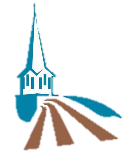 [Speaker Notes: Free Will Doctrinal Confusion: Calvinism is predominant among the 600 million Protestants today, which insists that human free will, or agency, has nothing to do with a person’s eternal destiny. Grace is an irresistible force that draws a pre-determined elect into a saved condition. Arminianism suggests that God did determine our eternal destiny at the foundation of the world, but God’s decision to exercise mercy and save anyone was guided by His foreknowledge of the decisions we would make in this life to follow Him or not.  To Arminius, man’s free will remained intact, and God’s grace was not irresistible.
Against free will (Eph 1:4-5; Eph 2:8-9); For free will (1 Peter 1:2; Mat 23:37; Rom 8:29-30; Josh 24:15)
Book of Mormon: 2 Nephi 1:99, 119-120, 2 Nephi 7:40]
Faith and Works
Ephesians 2:8-9 (KJV)
James 2:14, 18 (KJV)
14 What doth it profit, my brethren, though a man say he hath faith, and have not works? can faith save him?... 18 Yea, a man may say, Thou hast faith, and I have works: shew me thy faith without thy works, and I will shew thee my faith by my works.
8 For by grace are ye saved through faith; and that not of yourselves: it is the gift of God: 9 Not of works, lest any man should boast.
[Speaker Notes: Faith & Works Doctrinal confusion: Faith is (1) a human act, rather than a gift; (2) an intellectual understanding about the saving aspects of the gospel; (3) does not involve commitment or submission to Christ; (4) does not include even a willingness to obey Christ because that would be too much like a “works” salvation.
Against faith and works (Eph 2:8); For faith and works (Heb 11, Gal 5:6, Mat 14:21-28, Jas 2)
Book of Mormon: Alma 16:143-158, 191-200, 223-225]
1 Nephi 4:52-57 (Book of Mormon)
52 For the day should come that they must be judged of their works, yea, even the works which were done by the temporal body in their days of probation; 53 Wherefore, if they should die in their wickedness, they must be cast off also, as to the things which are spiritual, which are pertaining to righteousness; 54 Wherefore, they must be brought to stand before God to be judged of their works: 55 And if their works have been filthiness, they must needs be filthy: 56 And if they be filthy, it must needs be that they can not dwell in the kingdom of God: 57 If so, the kingdom of God must be filthy also.
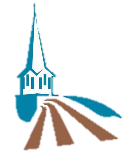 Repentance
Ephesians 2:8-9 (KJV)
Acts 3:19 (KJV)
8 For by grace are ye saved through faith; and that not of yourselves: it is the gift of God: 9 Not of works, lest any man should boast.
19 Repent ye therefore, and be converted, that your sins may be blotted out, when the times of refreshing shall come from the presence of the Lord;
[Speaker Notes: Repentance Doctrinal confusion: 
(1) we are saved by faith alone, repentance is not necessary; 
(2) Repentance is a change of mind about who Christ is; 
(3) Repentance does not have to bear fruit
Repentance is necessary (Acts 3:19, 11:18), 
involves turning away from sin (Acts 3:26), 
must bear fruit (Luke 3:8, 1 John 3:9, Acts 26:20)
Book of Mormon: Alma 3:57, Alma 7:13, 46, Alma 9:27, 2 Nephi 12:78, Mos 2:31, 3 Nephi 4:58]
2 Nephi 6:45-48 (Book of Mormon)
45 And he cometh into the world that he may save all men, if they will hearken unto his voice; 46 For behold, he suffereth the pains of all men: yea, the pains of every living creature, both men, women and children, who belong to the family of Adam. 47 And he suffereth this, that the resurrection might pass upon all men, that all might stand before him at the great and judgment day. 48 And he commandeth all men that they must repent, and be baptized in his name, having perfect faith in the Holy One of Israel, or they can not be saved in the kingdom of God.
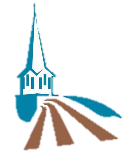 [Speaker Notes: Helaman 5:69-74
69 Yea, it behooveth him, and becometh expedient that he dieth, to bring to pass the resurrection of the dead, that thereby men may be brought into the presence of the Lord; 70 Yea, behold this death bringeth to pass the resurrection, and redeemeth all mankind from the first death; that spiritual death for all mankind, by the fall of Adam, being cut off from the presence of the Lord, or considered as dead, both as to things temporal and to things spiritual. 71 But behold, the resurrection of Christ redeemeth mankind, yea, even all mankind, and bringeth them back into the presence of the Lord; 72 Yea, and it bringeth to pass the conditions of repentance, that whosoever repenteth, the same is not hewn down and cast into the fire; 73 But whosoever repenteth not, is hewn down and cast into the fire, and there cometh upon them again a spiritual death, yea, a second death, for they are cut off again as to things pertaining to righteousness; 74 Therefore repent ye, repent ye, lest by knowing these things and not doing them, ye shall suffer yourselves to come under condemnation, and ye are brought down unto this second death.]
Baptism
Romans 10:9 (KJV)
Matthew 3:15-16 (KJV)
15 And Jesus answering said unto him, Suffer it to be so now: for thus it becometh us to fulfil all righteousness. Then he suffered him. 16 And Jesus, when he was baptized, went up straightway out of the water: and, lo, the heavens were opened unto him, and he saw the Spirit of God descending like a dove, and lighting upon him:
9 That if thou shalt confess with thy mouth the Lord Jesus, and shalt believe in thine heart that God hath raised him from the dead, thou shalt be saved.
[Speaker Notes: Baptism Doctrinal confusion: (1) Protestantism. “Faith alone” gospel believe that being “born again” strictly refers to receiving the gift of the Holy Spirit at the point of initial belief.  To protestants, water baptism is a “work” and not part of Christ’s gospel.  There are many protestants (Methodists, Lutherans, Reformed and Anglican) who still practice baptism of infants or small children.  Whereas Baptist churches strongly object to infant baptism and practice only “believer’s baptism.” They view baptism as an act of obedience that occurs after they are saved, but before they can be a church member or partake of the Lord’s supper.  In baptizing by water, some churches sprinkle, partially immerse, or immerse completely (Baptists).  Quakers, Salvation Army, Christians Scientists and Unitarians do not baptize. Since protestants adhere to the concept of priesthood of all believers, any believer has authority to baptize someone. However, in actual practice a minister normally performs this sacrament. (2) Catholicism. In the Catholic church, baptism is necessary for salvation.  By it, they are supposed to obtain forgiveness for original sin, personal sin, and punishment for sin. Infant baptism is supposed to remove both the guilt and punishment of original sin.  Around the age of 12, a child then receives confirmation to consecrate or empower him for service to God.

1 Peter 3:21 (KJV)
21 The like figure whereunto even baptism doth also now save us (not the putting away of the filth of the flesh, but the answer of a good conscience toward God,) by the resurrection of Jesus Christ:]
2 Nephi 13:7-11 (Book of Mormon)
7 And now, if the Lamb of God, he being holy, should have need to be baptized by water to fulfill all righteousness, O then, how much more need have we, being unholy, to be baptized, yea, even by water. 8 And now, I would ask of you, my beloved brethren, wherein the Lamb of God did fulfill all righteousness in being baptized by water? Know ye not that he was holy? 9 But notwithstanding he being holy, he sheweth unto the children of men, that according to the flesh, he humbleth himself before the Father, and witnesseth unto the Father that he would be obedient unto him in keeping his commandments; 10 Wherefore, after he was baptized with water, the Holy Ghost descended upon him in the form of a dove. 11 And again: It sheweth unto the children of men the straightness of the path, and the narrowness of the gate, by which they should enter, he having set the example before them.
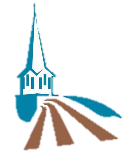 Paid Ministry
1 Corinthians 9:13-14 (KJV)
1 Corinthians 9:18 (KJV)
13 Do ye not know that they which minister about holy things live of the things of the temple? and they which wait at the alter are partakers with the alter? 14 Even so hath the Lord ordained that they which preach the gospel should live of the gospel.
18 What is my reward then? Verily that, when I preach the gospel, I may make the gospel of Christ without charge, that I abuse not my power in the gospel.
[Speaker Notes: Paid Ministry Doctrinal confusion: most denominations pay their ministers a salary in order to employ them full-time
For paid ministry (Luke 10:2-7, Luke 12:33, 1 Cor 9:13-14, 2 Cor 11:7-9, 1 Tim 5:18) Against paid ministry (Acts 18:1-3, 1 Cor 9:13-19, 2 Cor 11:7-9, 1 Ths 2:6-12, 2 Ths 3:7-12)]
Alma 16:40-43 (Book of Mormon)
40 Now Alma said unto him, Thou knowest that we do not glut ourselves upon the labors of this people; for behold, I have labored even from the commencement of the reign of the Judges, until now, with mine own hands, for my support, notwithstanding my many travels round about the land, to declare the word of God unto my people. 41 And notwithstanding the many labors which I have performed in the church, I have never received so much as even one senine for my labor; neither has any of my brethren, save it were in the judgment seat; and then we have received only according to law, for our time. 42 And now if we do not receive anything for our labors in the church, what doth it profit us to labor in the church, save it were to declare the truth, that we may have rejoicings in the joy of our brethren? 43 Then why sayest thou that we preach unto this people to get gain, when thou of thyself knowest that we receive no gain?
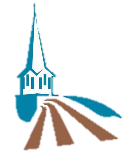 [Speaker Notes: 2 Nephi 11:90-91 and 106-109
90 And the Gentiles are lifted up in the pride of their eyes, and have stumbled, because of the greatness of their stumbling block, that they have built up many churches; 91 Nevertheless they put down the power and the miracles of God, and preach up unto themselves, their own wisdom, and their own learning, that they may get gain, and grind upon the face of the poor;…106 He commandeth that there shall be no priestcrafts; for, behold, priestcrafts are that men preach and set themselves up for a light unto the world, that they may get gain, and praise of the world; but they seek not the welfare of Zion. 107 Behold, the Lord hath forbidden this thing; wherefore, the Lord God hath given a commandment, that all men should have charity, which charity is love. 108 And except they should have charity, they were nothing: wherefore, if they should have charity, they would not suffer the laborer in Zion to perish. 109 But the laborer in Zion shall labor for Zion; for if they labor for money, they shall perish.

Mosiah 9:57, 59
57 And he also commanded them that the priests, whom he had ordained, should labor with their own hands for their support;…59 And the priests were not to depend upon the people for their support; but for their labor they were to receive the grace of God, that they might wax strong in the Spirit, having the knowledge of God, that they might teach with power and authority from God.

Mosiah 11:154-155
154 That every man should esteem his neighbor as himself, laboring with their own hands for their support; 155 Yea, and all their priests and teachers should labor with their own hands for their support, in all cases save it were in sickness, or in much want: and doing these things they did abound in the grace of God.

Alma 1:37-39
37 And when the priests left their labor, to impart the word of God unto the people, the people also left their labors to hear the word of God. 38 And when the priest had imparted unto them the word of God, they all returned again diligently unto their labors; 39 And the priest, not esteeming himself above his hearers; for the preacher was no better than the hearer, neither was the teacher any better than the learner: and thus they were all equal, and they did all labor, every man according to his strength;]
Priesthood of All Believers
1 Peter 2:5, 9
Acts 6:1-3
1 And in those days, when the number of the disciples was multiplied, there arose a murmuring of the Grecians against the Hebrews, because their widows were neglected in the daily ministration. 2 Then the twelve called the multitude of the disciples unto them, and said, It is not reason that we should leave the word of God, and serve tables. 3 Wherefore, brethren, look ye out among you seven men of honest report, full of the Holy Ghost and wisdom, whom we may appoint over this business.
5 Ye also, as lively stones, are built up a spiritual house, an holy priesthood, to offer up spiritual sacrifices, acceptable to God by Jesus Christ… 9 But ye are a chosen generation, a royal priesthood, an holy nation, a peculiar people; that ye should shew forth the praises of him who hath called you out of darkness into his marvellous light:
[Speaker Notes: Priesthood of all Believers Doctrinal confusion: (1) Evangelicals say a “priesthood of all believers” is empowered to perform holy ordinances
For priesthood of all believers (1 Pet 2:5, 9, 1 Tim 2:5, Heb 7:12), Against priesthood of all believers (John 15:16, Acts 13:1-3, 1 Cor 12:28-29, Eph 4:11-13, Heb 5:4, 2 Chr 26:16-21)]
3 Nephi 3:68-69 (Book of Mormon)
68 Now I would have you remember also, that there were none who were brought unto repentance, who were not baptized with water; 69 Therefore there were ordained of Nephi, men unto this ministry, that all such as should come unto them, should be baptized with water, and this as a witness and a testimony before God, and unto the people, that they had repented and received a remission of their sins.
Mosiah 9:51 (Book of Mormon)
51 And it came to pass that Alma, having authority from God, ordained priests; even one priest to every fifty of their number did he ordain to preach unto them, and to teach them concerning the things pertaining to the kingdom of God.
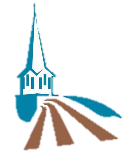 The Warning Voice
What ye hear in the ear, that preach ye upon the housetops
[Speaker Notes: Matthew 10:16-42 (KJV)]
Ezekiel 33:1-6 (KJV)
1 Again the word of the LORD came unto me, saying, 2 Son of man, speak to the children of thy people, and say unto them, When I bring the sword upon a land, if the people of the land take a man of their coasts, and set him for their watchman: 3 If when he seeth the sword come upon the land, he blow the trumpet, and warn the people; 4 Then whosoever heareth the sound of the trumpet, and taketh not warning; if the sword come, and take him away, his blood shall be upon his own head. 5 He heard the sound of the trumpet, and took not warning; his blood shall be upon him. But he that taketh warning shall deliver his soul. 6 But if the watchman see the sword come, and blow not the trumpet, and the people be not warned; if the sword come, and take any person from among them, he is taken away in his iniquity; but his blood will I require at the watchman's hand.
[Speaker Notes: James 5:19-20 (KJV) 
19 Brethren, if any of you do err from the truth, and one convert him; 20 Let him know, that he which converteth the sinner from the error of his way shall save a soul from death, and shall hide a multitude of sins.

1 Peter 3:15-16 (KJV) 
15 But sanctify the Lord God in your hearts: and be ready always to give an answer to every man that asketh you a reason of the hope that is in you with meekness and fear: 16 Having a good conscience; that, whereas they speak evil of you, as of evildoers, they may be ashamed that falsely accuse your good conversation in Christ.]
Luke 21:25-28, 34-36(KJV)
25 And there shall be signs in the sun, and in the moon, and in the stars; and upon the earth distress of nations, with perplexity; the sea and the waves roaring; 26 Men's hearts failing them for fear, and for looking after those things which are coming on the earth: for the powers of heaven shall be shaken. 27 And then shall they see the Son of man coming in a cloud with power and great glory. 28 And when these things begin to come to pass, then look up, and lift up your heads; for your redemption draweth nigh… 34 And take heed to yourselves, lest at any time your hearts be overcharged with surfeiting, and drunkenness, and cares of this life, and so that day come upon you unawares. 35 For as a snare shall it come on all them that dwell on the face of the whole earth. 36 Watch ye therefore, and pray always, that ye may be accounted worthy to escape all these things that shall come to pass, and to stand before the Son of man.
[Speaker Notes: In Isaiah 13:9-12, God uses this language to denote that He is taking His blessings from a nation because of their wickedness.
Hebrews 12:18-29]
Hebrews 12:22-29 (KJV)
22 But ye are come unto mount Sion, and unto the city of the living God, the heavenly Jerusalem, and to an innumerable company of angels, 23 …and to God the Judge of all… 24 And to Jesus the mediator of the new covenant… 25 See that ye refuse not him [Jesus] that speaketh. For if they escaped not who refused him [Moses] that spake on earth, much more shall not we escape, if we turn away from him that speaketh from heaven: 26 Whose voice then shook the earth: but now he hath promised, saying, Yet once more I shake not the earth only, but also heaven. 27 And this word, Yet once more, signifieth the removing of those things that are shaken, as of things that are made, that those things which cannot be shaken may remain. 28 Wherefore we receiving a kingdom which cannot be moved, let us have grace, whereby we may serve God acceptably with reverence and godly fear: 29 For our God is a consuming fire.
[Speaker Notes: Romans 10:13-17 (KJV)
13 For whosoever shall call upon the name of the Lord shall be saved. 14 How then shall they call on him in whom they have not believed? and how shall they believe in him of whom they have not heard? and how shall they hear without a preacher? 15 And how shall they preach, except they be sent? as it is written, How beautiful are the feet of them that preach the gospel of peace, and bring glad tidings of good things! 16 But they have not all obeyed the gospel. For Esaias saith, Lord, who hath believed our report? 17 So then faith cometh by hearing, and hearing by the word of God.]
The Kingdom on Earth
Seek Ye First the Kingdom of God
[Speaker Notes: Matthew 6:33 (KJV)

Luke 12:31-32 (KJV)
31 But rather seek ye the kingdom of God; and all these things shall be added unto you. 32 Fear not, little flock; for it is your Father's good pleasure to give you the kingdom.]
Matthew 6:9-10 (KJV)
9 After this manner therefore pray ye: Our Father which are in heaven, Hallowed be thy name. 10 Thy kingdom come. Thy will be done in earth, as it is in heaven.
Matthew 5:5 (KJV)
5 Blessed are the meek: for they shall inherit the earth.
Daniel 2:44-45 (KJV)
2:44 And in the days of these kings shall the God of heaven set up a kingdom, which shall never be destroyed: and the kingdom shall not be left to other people, but it shall break in pieces and consume all these kingdoms, and it shall stand for ever. 2:45 Forasmuch as thou sawest that the stone was cut out of the mountain without hands, and that it brake in pieces the iron, the brass, the clay, the silver, and the gold; the great God hath made known to the king what shall come to pass hereafter: and the dream is certain, and the interpretation thereof sure.
Isaiah 9:6-7 (KJV)
6 For unto us a child is born, unto us a son is given; and the government shall be upon His shoulder; and His name shall be called Wonderful, Counselor, The mighty God, The everlasting Father, The Prince of Peace.  7 Of the increase of His government and peace there is no end, upon the throne of David, and upon His kingdom, to order it, and to establish it with judgment and with justice from henceforth even forever. The zeal of the Lord of hosts will perform this.
Restored Church
[Speaker Notes: The Church did not need reformation but restoration, which is what the Lord accomplished through His prophet, Joseph Smith, Jr on April 6, 1830 in Fayette, NY.  The Restoration was to:
Restore authority
Restore the gospel and the everlasting covenant
Restore man to God
Restore God’s Kingdom on earth]
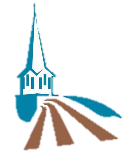 [Speaker Notes: 1. Joseph Smith, Jr.[1805-1844]
In his 15th year there was a great religious revival in western New York, [Methodists, Presbyterians, and Baptists]
He and his family attended these services and some of his family became converted
But the good feeling that had prevailed among the denominations during the joint revival turned into a rivalry for members

The Presbyterians . . . Baptists and Methodists . . . used all their powers of either reason or sophistry. . . to make the people think [others] were in error  . . .  In the midst of this war of words and tumult of opinions, I often said to myself, What is to be done? Who of all these parties are right?” 

In Spring 1820, Joseph read the passage from James 1:5

2. The Grove [Spring 1820]
Joseph found that there were great prejudices against him when telling his story, but he could not deny that he had seen a vision, even as had Paul of old
All through the New Testament, we remember, heavenly beings had ministered to men
An angel told Mary she was to bear the Son of God; later, angels told shepherds of His birth
Moses and Elias appeared to Peter, James, and John when they beheld Christ when he was transfigured
Christ himself appeared to Saul on his way to Damascus
So it is natural to expect continued revelation as a part of God’s plan

3. Moroni Appears [1820-1823]
For the next three years, Joseph went about his regular work, all the time suffering severe persecution because he continued to affirm that he had seen a vision.
This was a very difficult time in his life
He was scorned and rejected by those who should have been his friends
It says he was led into divers temptations which he felt were displeasing to God
Feeling condemned, feeling the need for forgiveness, and desiring to know of his standing before God, he says…

4. The Book of Mormon [September 1827-August 1829]
 “ . . . having went as usual at the end of another year to the place where [the plates] were deposited, the same heavenly messenger delivered them up to me . . .
In Harmony, PA, Martin Harris served as scribe for the translation process from April to June of 1828, but the first 116 pages were lost. Translation ceased for ten months. On April 7, 1829, the work of translating resumed with Oliver Cowdery acting as Joseph’s scribe
In early June 1829, David Whitmer brought Joseph, Oliver and Emma to his father’s home in Fayette, NY. They stayed with Peter Whitmer until the translation was completed in August 1829.
The Book of Mormon covers a period of over 2,600 years, and was finished in approximately eighty days (less than three months).
It contains 102 chapters, 25 about⁸ wars, 10 about history, 21 about prophecy, 32 about doctrines, 5 about missionaries, and 9 about the mission of Christ
It added 180 proper nouns to the English language (William Shakespeare added 30)

5. The Church [April 6, 1830]
They spent time in witnessing and feeling for them selves the power and blessings of the spirit which God so graciously bestowed on them
Dismissed with knowledge that they were now members and acknowledged of God
Organized in accordance with the commandments and revelations given by God, not by man, as well as according to the order of the Church as recorded in the New Testament
Once more the Church of Jesus Christ was complete, founded on revelation, having the same ordinances, doctrines and officers, and once again lighted by the power of the Holy Spirit.]
Joseph Smith, Jr. (1805-1844)
“While I was laboring under the extreme difficulties caused by the contests of these parties of religionists, I was one day reading the epistle of James, first chapter and fifth verse, which reads, "If any of you lack wisdom, let him ask of God, that giveth unto all men liberally and upbraideth not; and it shall be given him." Never did any passage of Scripture come with more power to the heart of man than this did at this time to mine.”
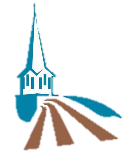 [Speaker Notes: Joseph Smith Reading the Bible [1805-1844]
In his 15th year there was a great religious revival in western New York, [Methodists, Presbyterians, and Baptists]
He and his family attended these services and some of his family became converted
But the good feeling that had prevailed among the denominations during the joint revival turned into a rivalry for members

The Presbyterians . . . Baptists and Methodists . . . used all their powers of either reason or sophistry. . . to make the people think [others] were in error  . . .  In the midst of this war of words and tumult of opinions, I often said to myself, What is to be done? Who of all these parties are right?” 

In Spring 1820, Joseph read the passage from James 1:5]
The Grove
I saw a pillar of light exactly over my head, above the brightness of the sun; which descended gradually until it fell upon me. It no sooner appeared than I found myself delivered from the enemy which held me bound. When the light rested upon me I saw two personages (whose brightness and glory defy all description) standing above me in the air. One of them spake unto me, calling me by name, and said, (pointing to the other,) “This is my beloved Son, hear him.”
"My object in going to inquire of the Lord was to know which of all the sects was right, that I might know which to join.
…I was answered that I must join none of them…
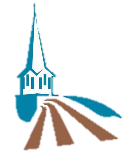 [Speaker Notes: The Grove [Spring 1820]
Joseph found that there were great prejudices against him when telling his story, but he could not deny that he had seen a vision, even as had Paul of old
All through the New Testament, we remember, heavenly beings had ministered to men
An angel told Mary she was to bear the Son of God; later, angels told shepherds of His birth
Moses and Elias appeared to Peter, James, and John when they beheld Christ when he was transfigured
Christ himself appeared to Saul on his way to Damascus
So it is natural to expect continued revelation as a part of God’s plan]
Angel Moroni
He called me by name, and said unto me that he was a messenger sent from the presence of God to me, and that his name was Moroni.  That God had a work for me to do, and that my name should be had for good and evil, among all nations, kindreds, and tongues; or that it should be both good and evil spoken of among all people.
He said there was a book deposited written upon gold plates, giving an account of the former inhabitants of this continent, and the source from whence they sprang. He also said that the fullness of the everlasting gospel was contained in it, as delivered by the Savior to the ancient inhabitants.
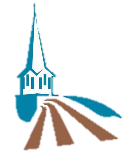 [Speaker Notes: Moroni Appears [1820-1823]
...on the evening of...twenty-first of September, after I had retired to my bed for the night, I betook myself to prayer and supplication to Almighty God for forgiveness of all my sins and follies, and also…that I might know of my state and standing before Him…
“While I was thus in the act of calling upon God, I discovered a light appearing in the room, which continued to increase until the room was lighter that at noonday, when immediately a personage appeared at my bedside…
After telling me these things he commenced quoting the prophecies of the Old Testament...He also said that this was not yet fulfilled, but was soon to be.
Isaiah 11, gathering His people a second time
Amos 8, the end of a spiritual famine
Joseph was given the same vision with Moroni 3 more times and warned that he must be very careful when he received the plates and the Urim and Thummim in September 1827
These items were to be used for the Kingdom of God and not for financial gain]
The Book of Mormon
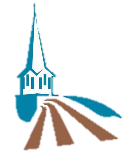 [Speaker Notes: The Book of Mormon [September 1827-August 1829]
 “ . . . having went as usual at the end of another year to the place where [the plates] were deposited, the same heavenly messenger delivered them up to me . . .
In Harmony, PA, Martin Harris served as scribe for the translation process from April to June of 1828, but the first 116 pages were lost. Translation ceased for ten months. On April 7, 1829, the work of translating resumed with Oliver Cowdery acting as Joseph’s scribe
In early June 1829, David Whitmer brought Joseph, Oliver and Emma to his father’s home in Fayette, NY. They stayed with Peter Whitmer until the translation was completed in August 1829.
The Book of Mormon covers a period of over 2,600 years, and was finished in approximately eighty days (less than three months).
It contains 102 chapters, 25 about⁸ wars, 10 about history, 21 about prophecy, 32 about doctrines, 5 about missionaries, and 9 about the mission of Christ
It added 180 proper nouns to the English language (William Shakespeare added 30)

Breastplate and Urim and Thummim [Exo 28:29-30, Lev 8:8, Num 27:18-21, 1 Sam 28:6]
The angel further said there were two stones in silver bows deposited with the plates
These stones, fastened to a breastplate of judgment, constituted what is called the Urim and Thummim, and God had prepared them for the purpose of translating the book
This is close-up of a model of an ancient Hebrew breastplate with two transparent stones in metal rims attached to it]
The Church Established
“We…made known to our brethren that we had received commandment to organize the church, and accordingly we met together for that purpose, at the house of the above mentioned Mr. Whitmer (being six in number) on Tuesday, the sixth day of April, A.D. one thousand eight hundred and thirty. Having opened the meeting by solemn prayer to our heavenly Father we proceeded (according to previous commandment) to call on our brethren to know whether they accepted us as their teachers in the things of the kingdom of God, and whether they were satisfied that we should proceed and be organized as a church according to said commandment which we had received. To these they consented by a unanimous vote. I then laid my hands upon Oliver Cowdery and ordained him an elder of the Church of Jesus Christ of Latter Day Saints,’ after which he ordained me also to the office of an elder of said church…”
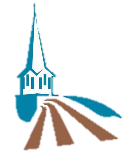 [Speaker Notes: The Priesthood Restored [Volume 1, Chapter 3, page 34-36]
May 15, 1829, during the translation of the Book of Mormon, Joseph Smith and Oliver Cowdery went into the woods to pray concerning baptism and the remission of sins
While they prayed, a messenger from heaven descended in a cloud of light and told them he was John the Baptist [Gal 3:19 – “Moses ordained by the hand of angels]
He laid his hands upon them and ordained them with the Priesthood of Aaron, which holds the keys of the ministering of angels, the gospel of repentance, and baptism by immersion for the remission of sins
They were commanded to baptize and ordain each other
John the Baptism promised Joseph and Oliver that they would receive the Melchisedec priesthood shortly thereafter. They would be the first and second elders of the Church, which occurred April 6, 1830
They were given a commandment to organize the church on April 6, 1830; six met together at the house of Peter Whitmer, Sr. in Fayette, NY  
Joseph and Oliver ordained each other to the office of Elder in the church [DC 17:1]
They also celebrated the Lord’s supper, and participated in the ordinances of confirmation

The Church [April 6, 1830]
They spent time in witnessing and feeling for them selves the power and blessings of the spirit which God so graciously bestowed on them
Dismissed with knowledge that they were now members and acknowledged of God
Organized in accordance with the commandments and revelations given by God, not by man, as well as according to the order of the Church as recorded in the New Testament
Once more the Church of Jesus Christ was complete, founded on revelation, having the same ordinances, doctrines and officers, and once again lighted by the power of the Holy Spirit.]
Zion, the Work of the Church
1:3a Wherefore the voice of the Lord is unto the ends of the earth, that all that will hear may hear… 1:4a Wherefore I the Lord, knowing the calamity which should come upon the inhabitants of the earth, called upon my servant Joseph Smith, Jr., and spake unto him from heaven, and gave him commandments, and also gave commandments to others, that they should proclaim these things unto the world;… 1:5e and also those to whom these commandments were given might have power to lay the foundation of this church, and to bring it forth out of obscurity, and out of darkness, the only true and living church upon the face of the whole earth, with which I the Lord am well pleased, speaking unto the church collectively and not individually; [DC 1:3a, 4a, 5e]
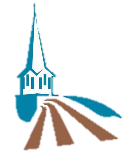 [Speaker Notes: Zion, the Work of the Church
Warn of the Coming Calamity and Preach the Gospel
Restore the Gospel to the Lamanites
Seek to build Zion for the Gathering
Prepare for the Second Coming of Christ]
1862 William Bickerton: the Church of Jesus Christ
Sidney Rigdon 1793-1876
The Church of Christ with the Elijah Message
The Church of Christ (Hedrick)
Alpheus Cutler 1784-1864
The Church of the Lamb of God
The Remnant
Joseph Smith 1805-1844
William Smith 1811-1893
Community of Christ
Lyman Wight 1796-1858
James J. Strang 1813-1856
Fundamental Church of Jesus Christ of LDS
Council of Friends
United Apostolic Brethren
Brigham Young: LDS
The Church of Jesus Christ of LDS
Church of the Firstborn of the Fullness of Time
1810
1820
1830
1800
1840
1850
1860
1870
1880
1890
1900
1910
1920
1930
1940
1950
1960
1970
1980
1990
2000
2010
2020
[Speaker Notes: Churches of the Restoration]
Zion
[Speaker Notes: Matthew 5:14]
Isaiah 60:1-2, 14 (KJV)
60:1 Arise, shine; for thy light is come, and the glory of the LORD is risen upon thee. 60:2 For, behold, the darkness shall cover the earth, and gross darkness the people: but the LORD shall arise upon thee, and His glory shall be seen upon thee… 60:14 and they shall call thee, The city of the LORD, The Zion of the Holy One of Israel. 60:15 Whereas thou hast been forsaken and hated, so that no man went through thee, I will make thee an eternal excellency, a joy of many generations.
Isaiah 2:2-4 (KJV)
2:2 And it shall come to pass in the last days, that the mountain of the LORD'S house shall be established in the top of the mountains, and shall be exalted above the hills; and all nations shall flow unto it. 2:3 And many people shall go and say, Come ye, and let us go up to the mountain of the LORD, to the house of the God of Jacob; and He will teach us of His ways, and we will walk in His paths: for out of Zion shall go forth the law, and the word of the LORD from Jerusalem. 2:4 And He shall judge among the nations, and shall rebuke many people: and they shall beat their swords into plowshares, and their spears into pruninghooks: nation shall not lift up sword against nation, neither shall they learn war any more.
Isaiah 11:6-9 (KJV)
11:6 The wolf also shall dwell with the lamb, and the leopard shall lie down with the kid; and the calf and the young lion and the fatling together; and a little child shall lead them. 11:7 And the cow and the bear shall feed; their young ones shall lie down together: and the lion shall eat straw like the ox. 11:8 And the sucking child shall play on the hole of the asp, and the weaned child shall put his hand on the cockatrice' den. 11:9 They shall not hurt nor destroy in all my holy mountain: for the earth shall be full of the knowledge of the LORD, as the waters cover the sea.
Psalms 15:1-2 (KJV)
1 LORD, who shall abide in thy tabernacle? who shall dwell in thy holy hill? 2 He that walketh uprightly, and worketh righteousness, and speaketh the truth in his heart.
Psalms 24:3-5 (KJV)
3 Who shall ascend into the hill of the LORD? or who shall stand in his holy place? 4 He that hath clean hands, and a pure heart; who hath not lifted up his soul unto vanity, nor sworn deceitfully. 5 He shall receive the blessing from the LORD, and righteousness from the God of his salvation.